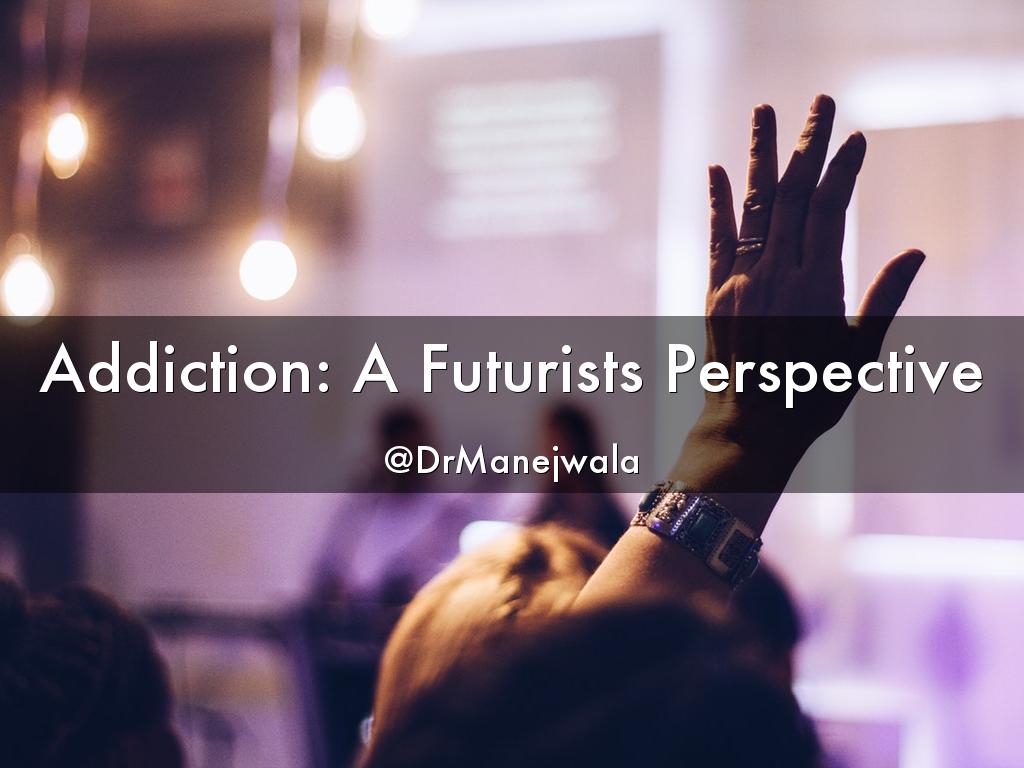 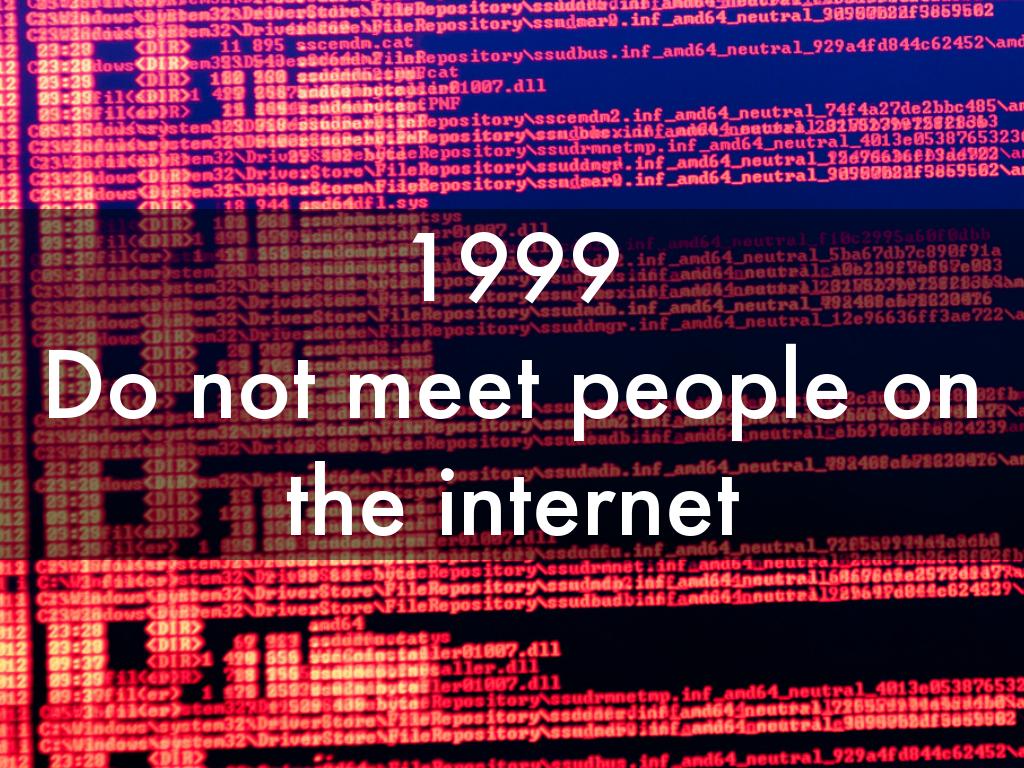 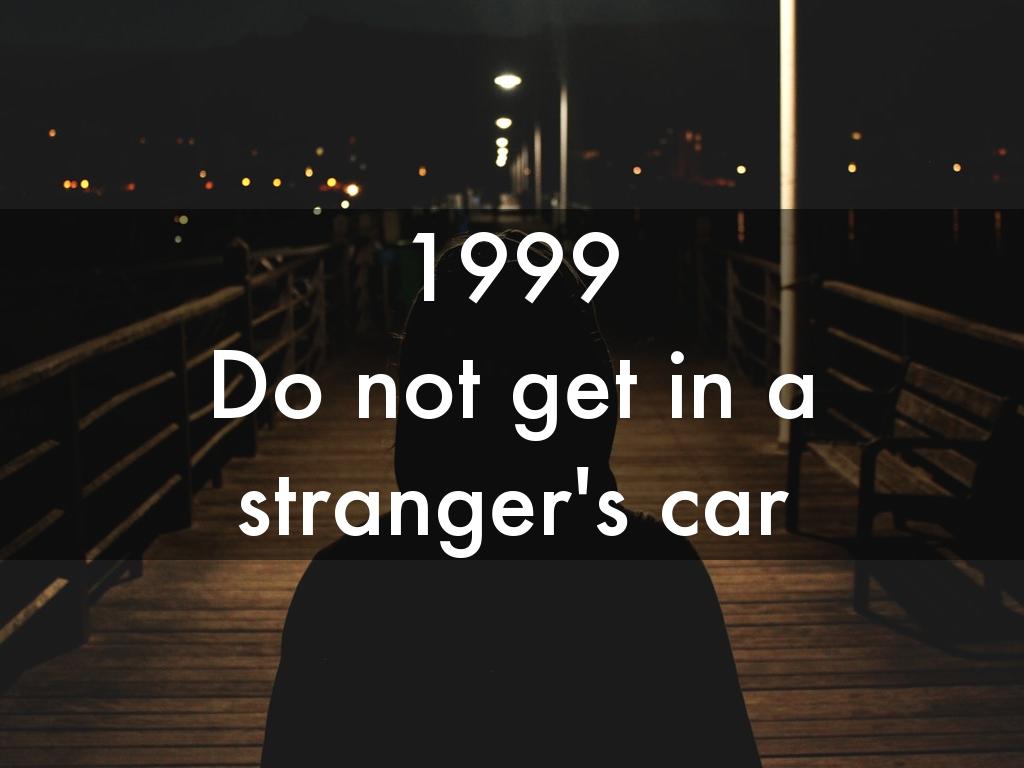 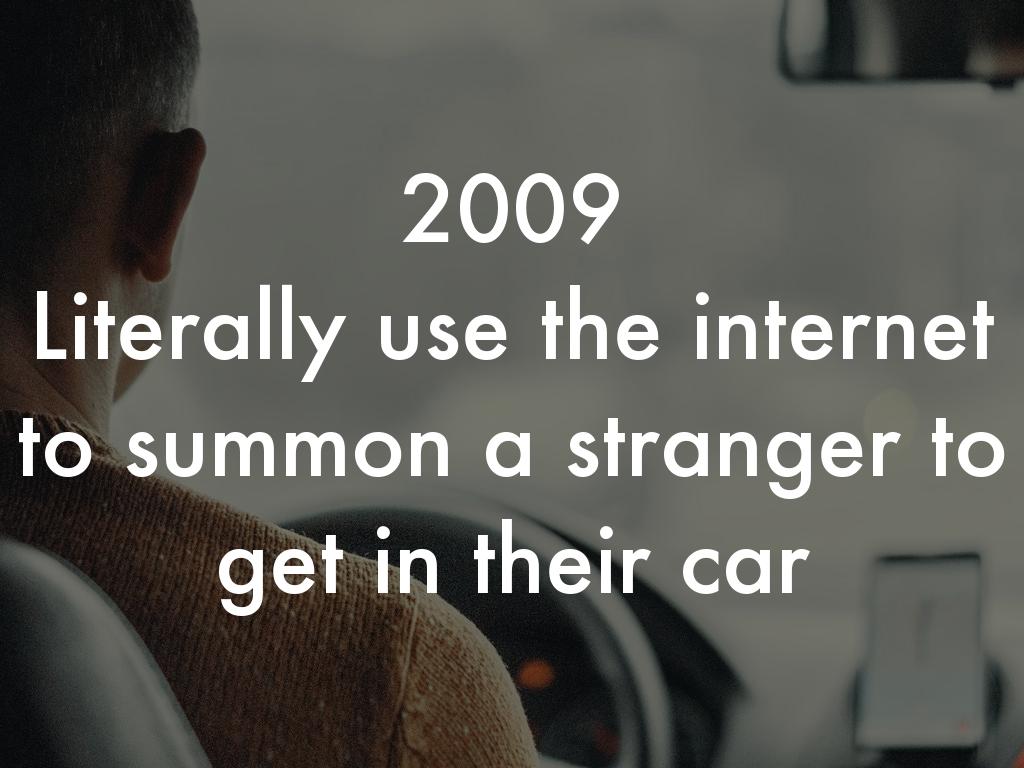 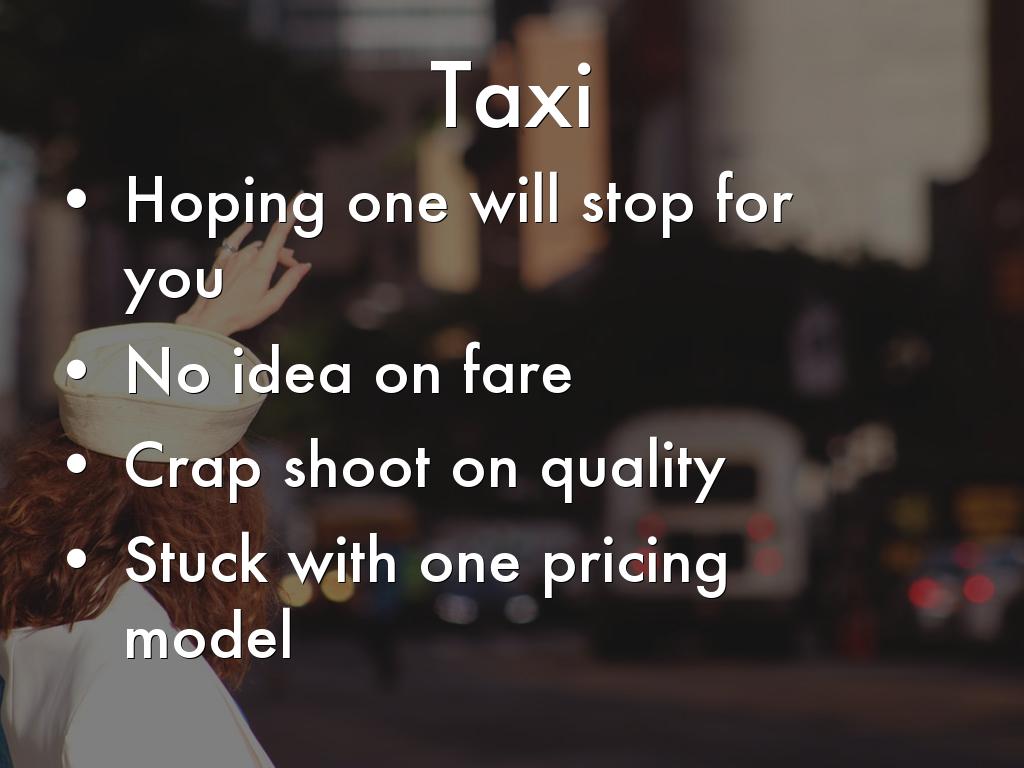 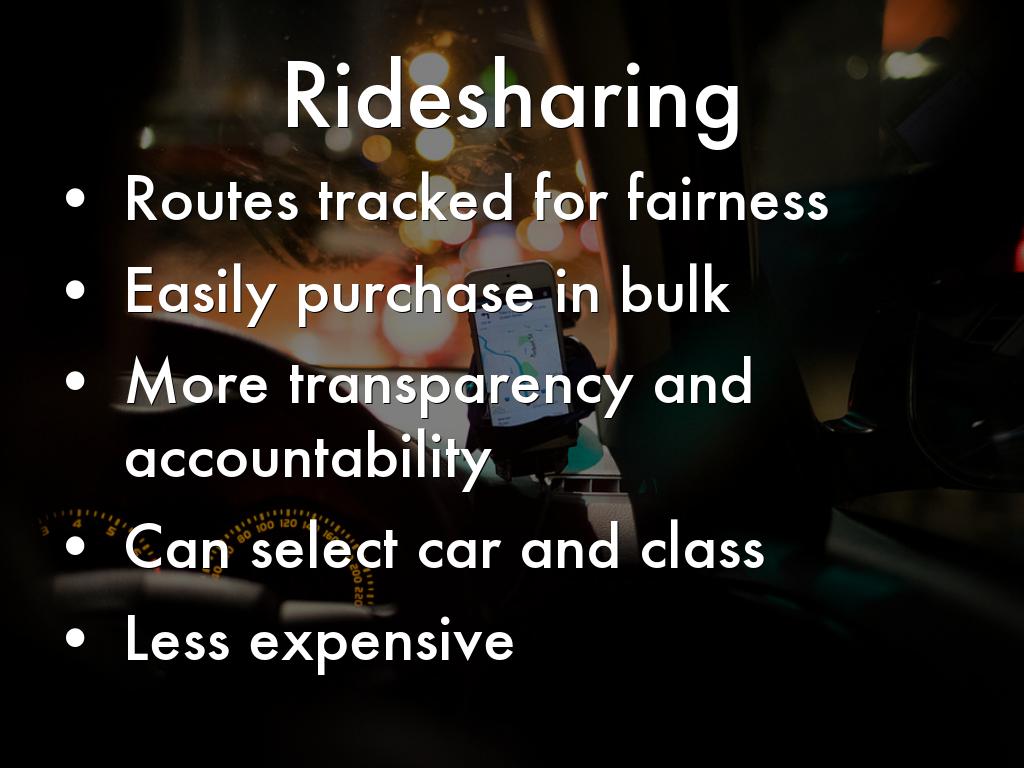 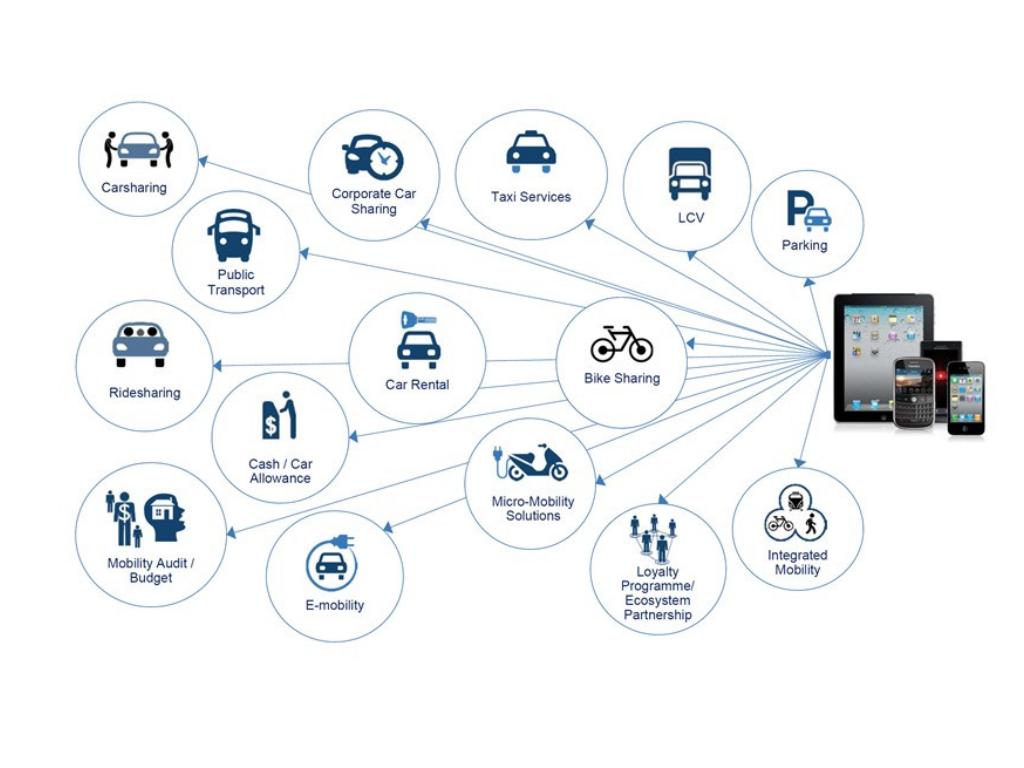 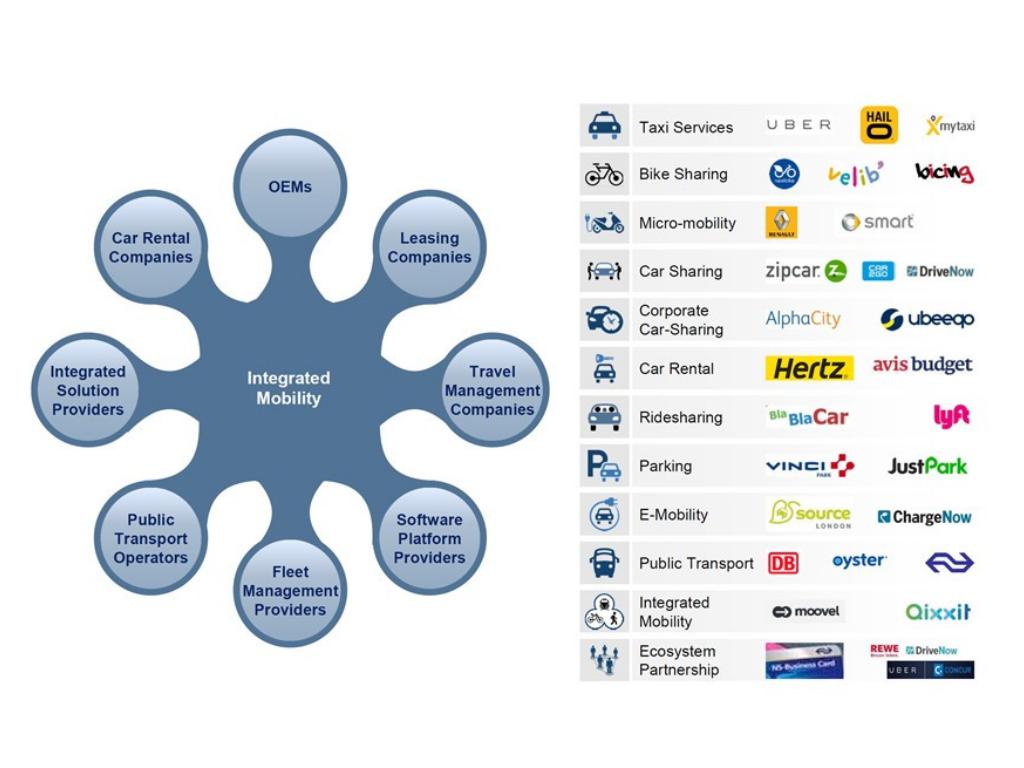 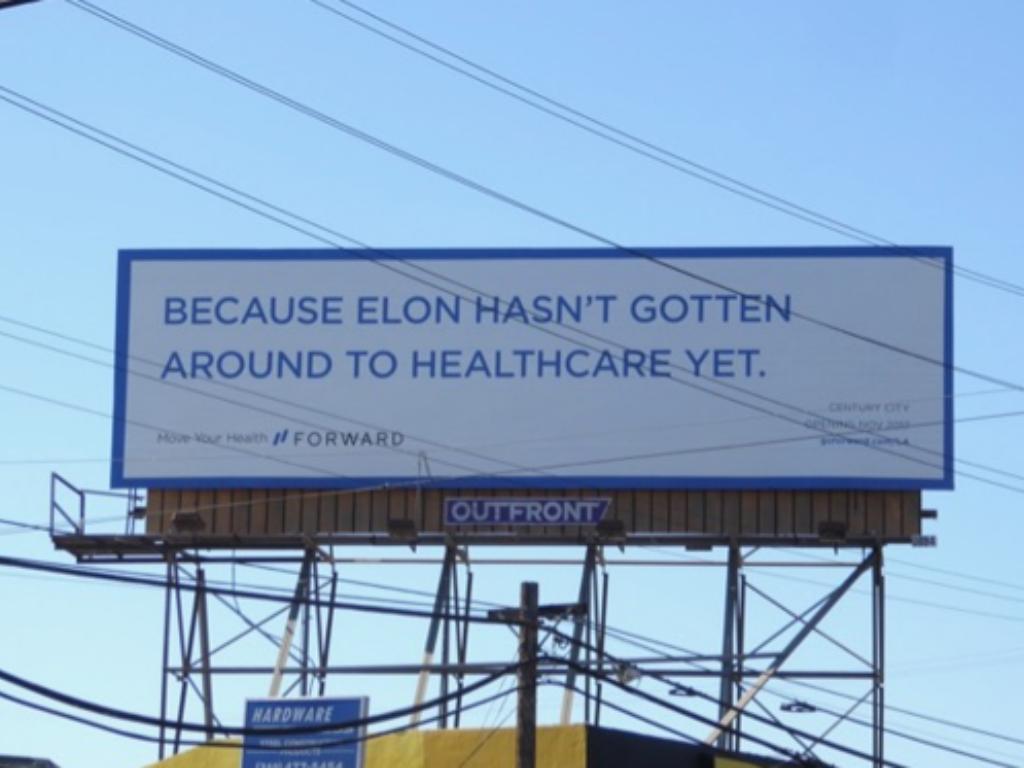 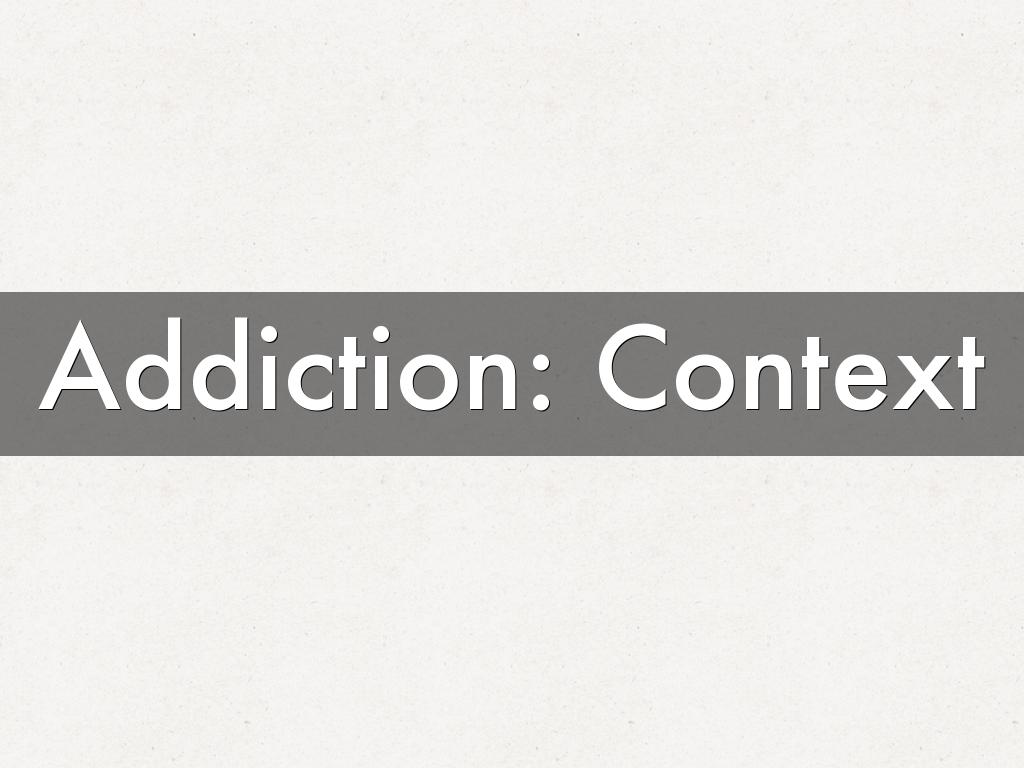 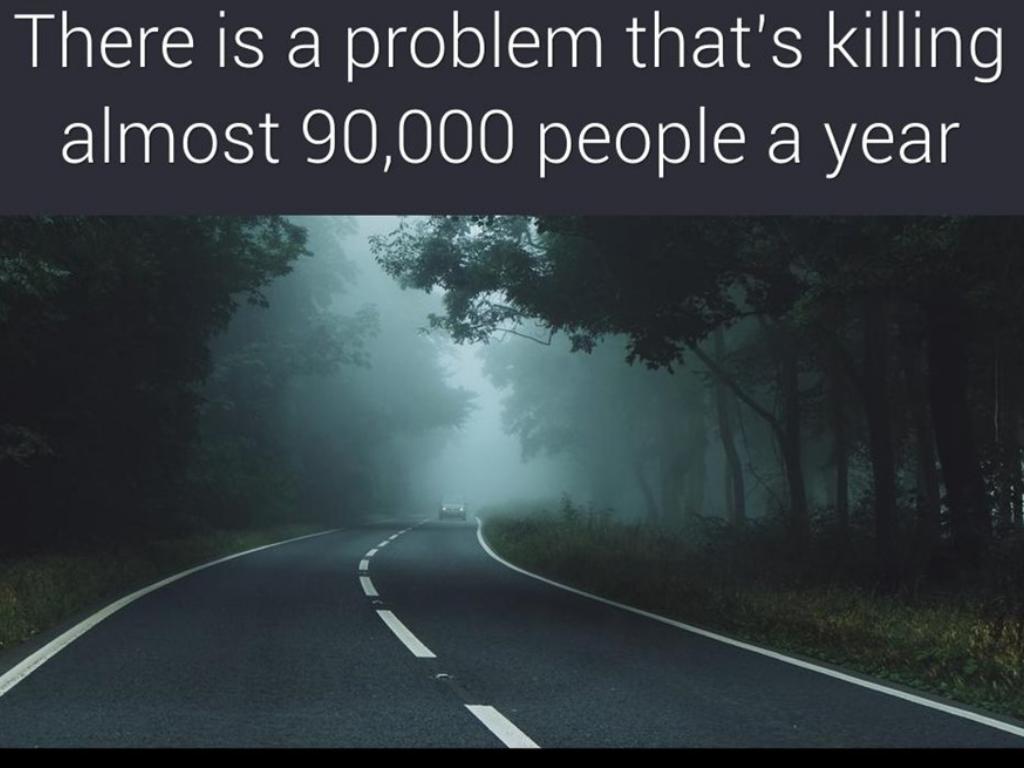 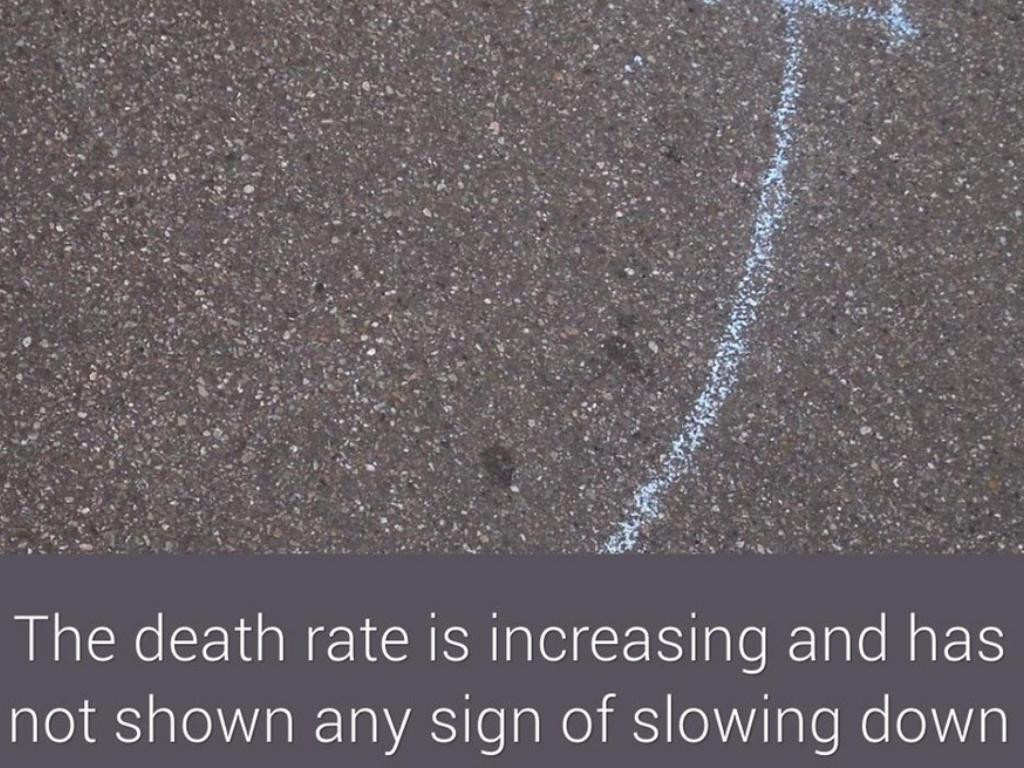 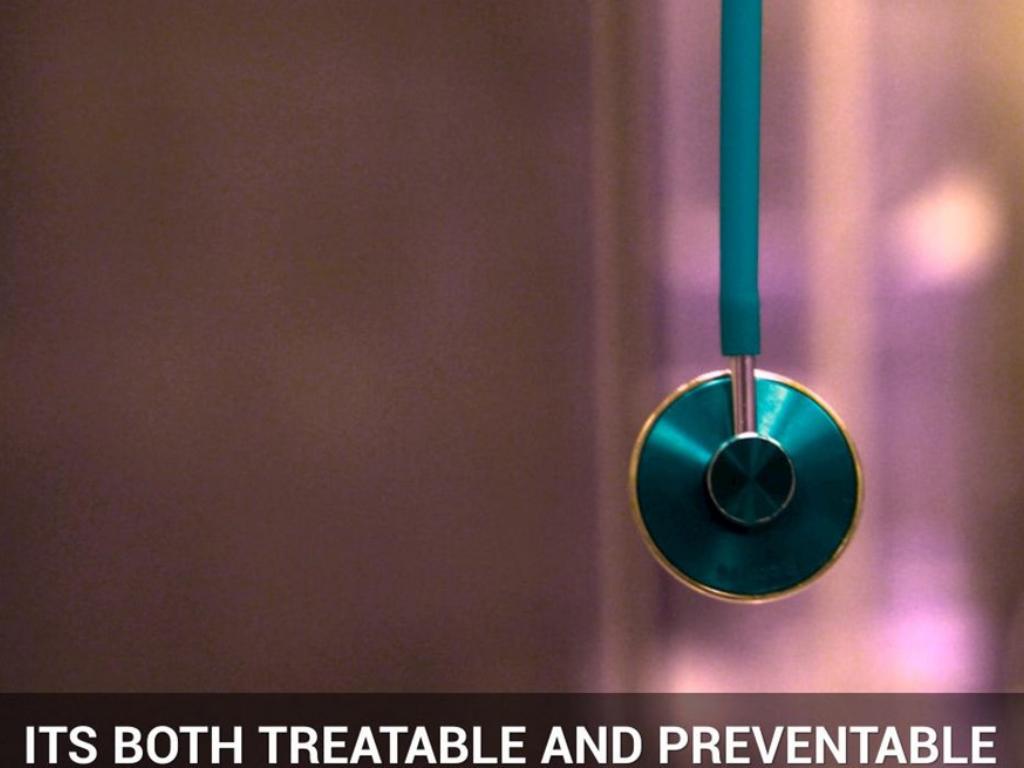 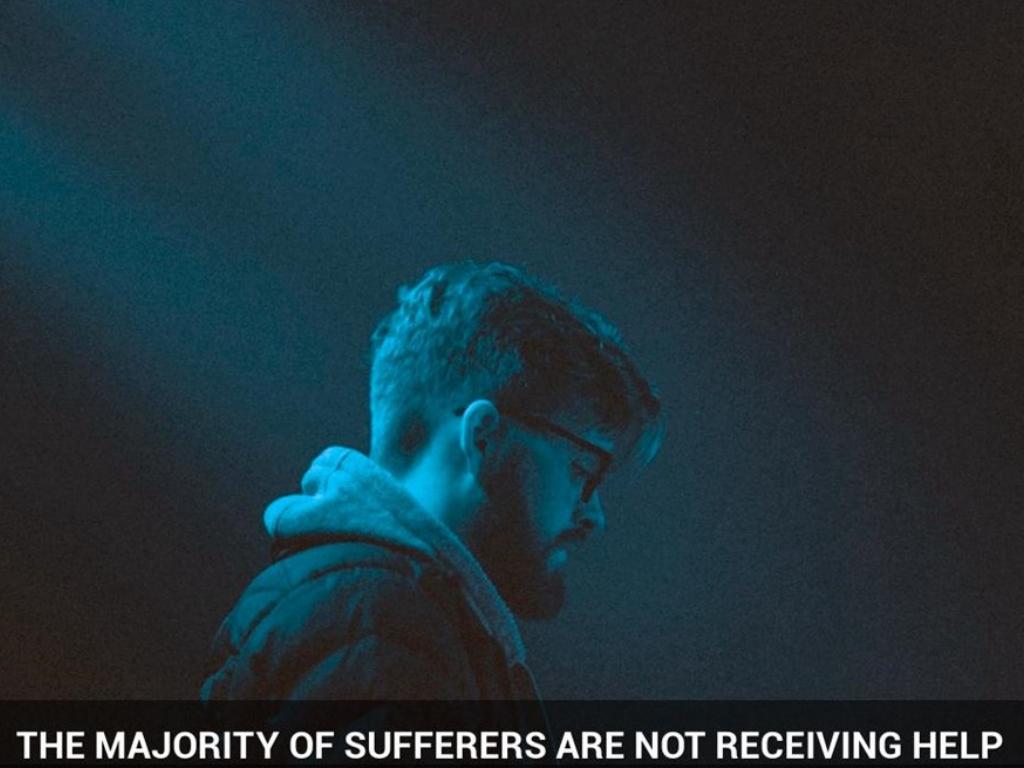 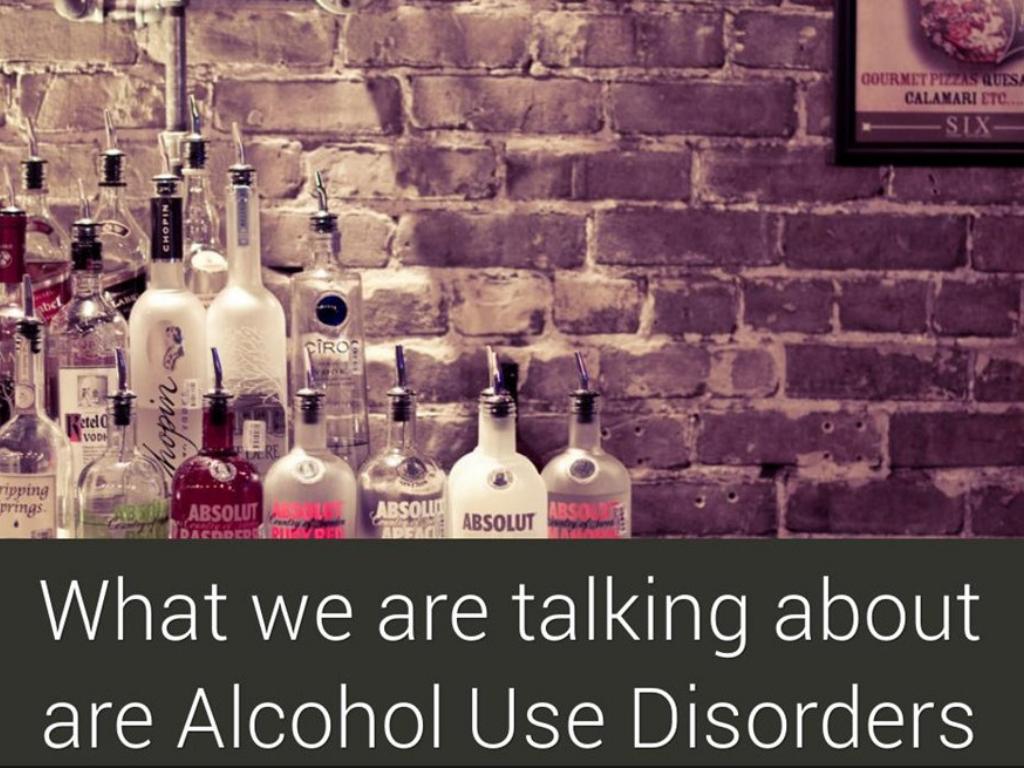 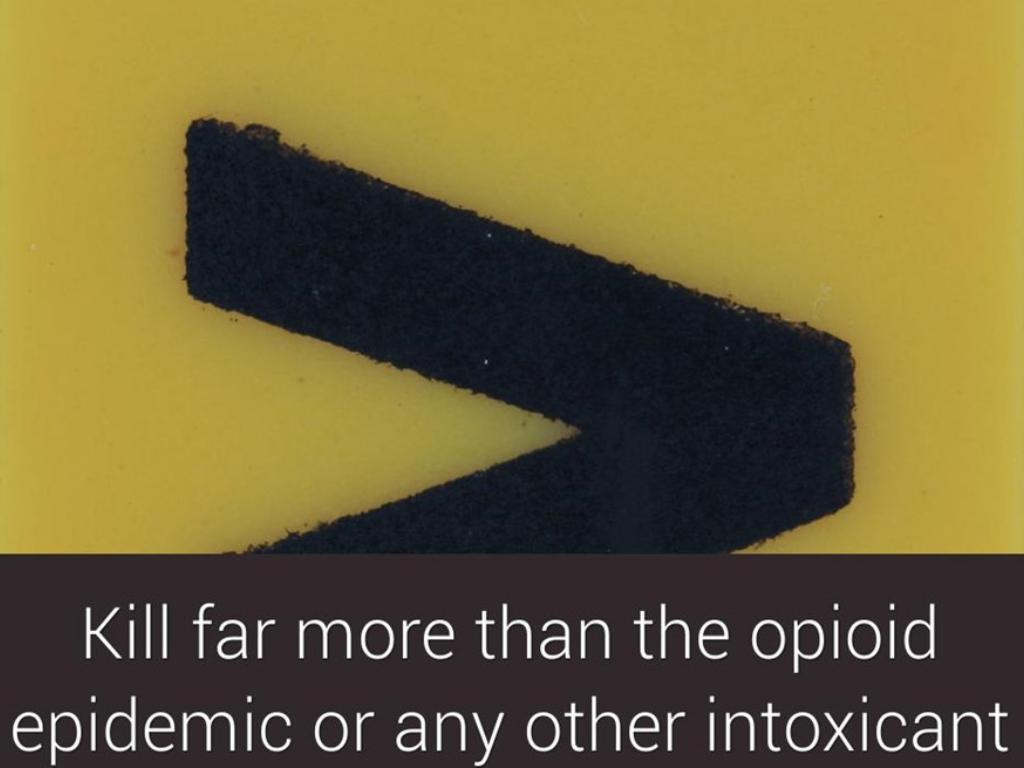 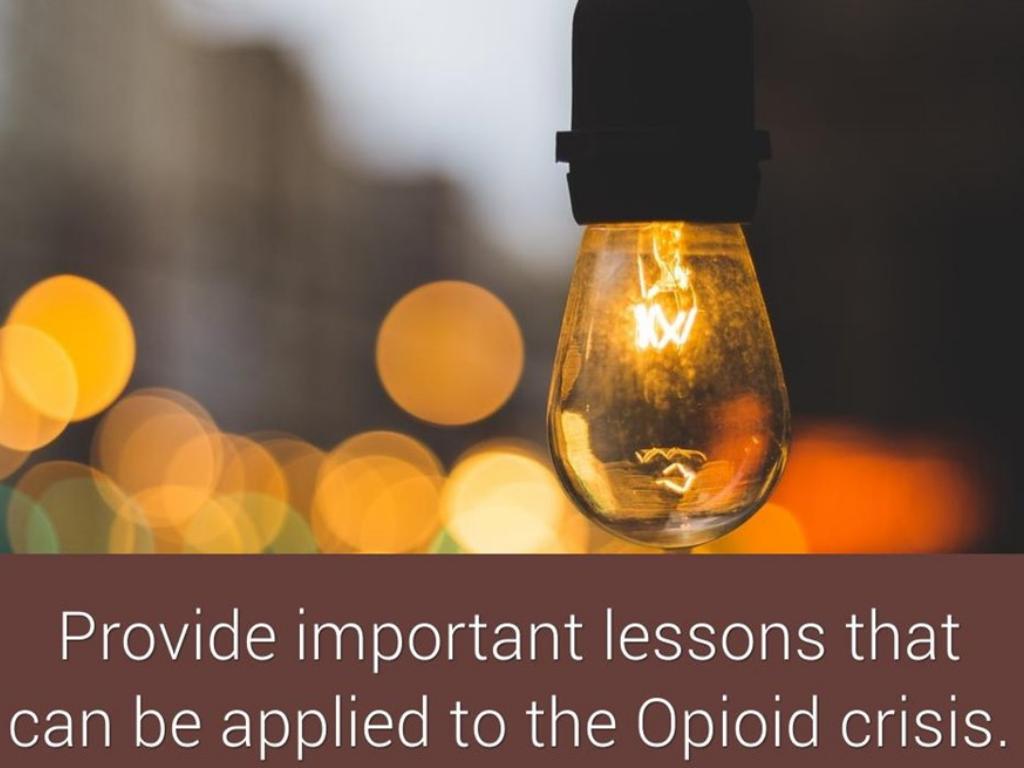 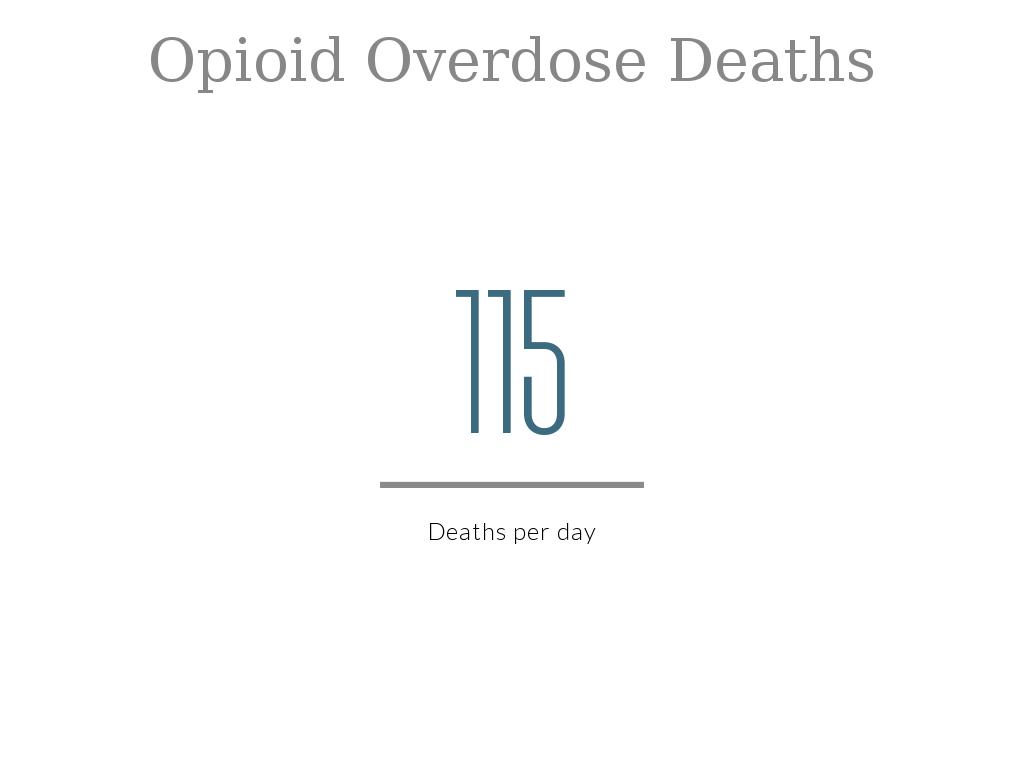 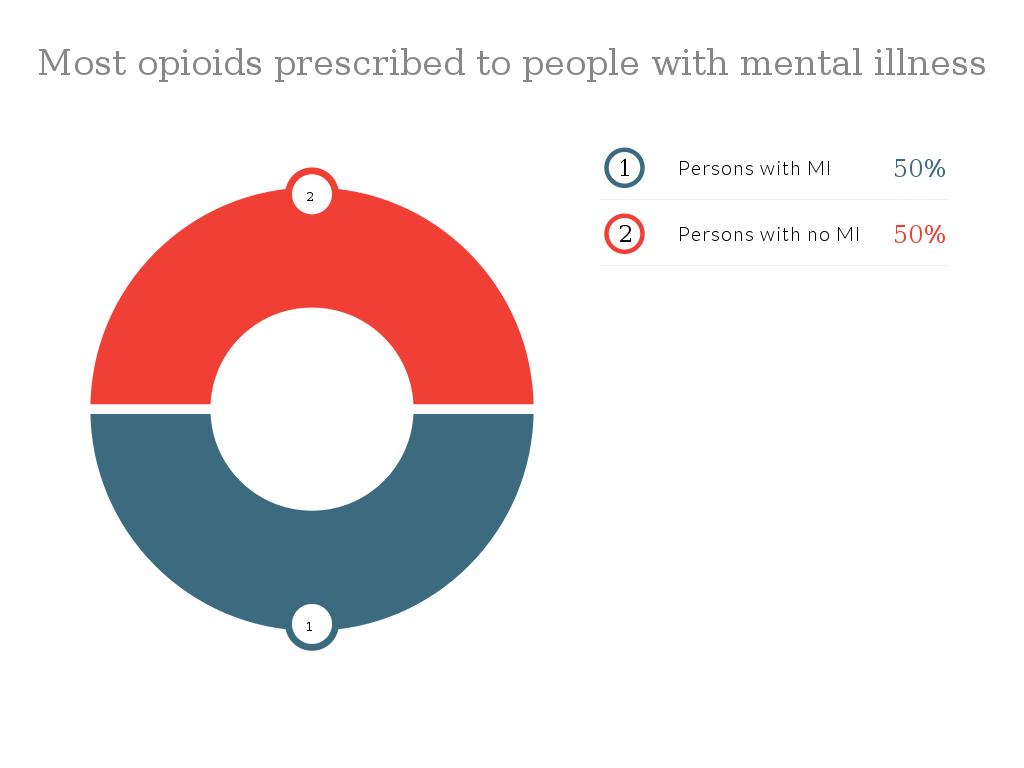 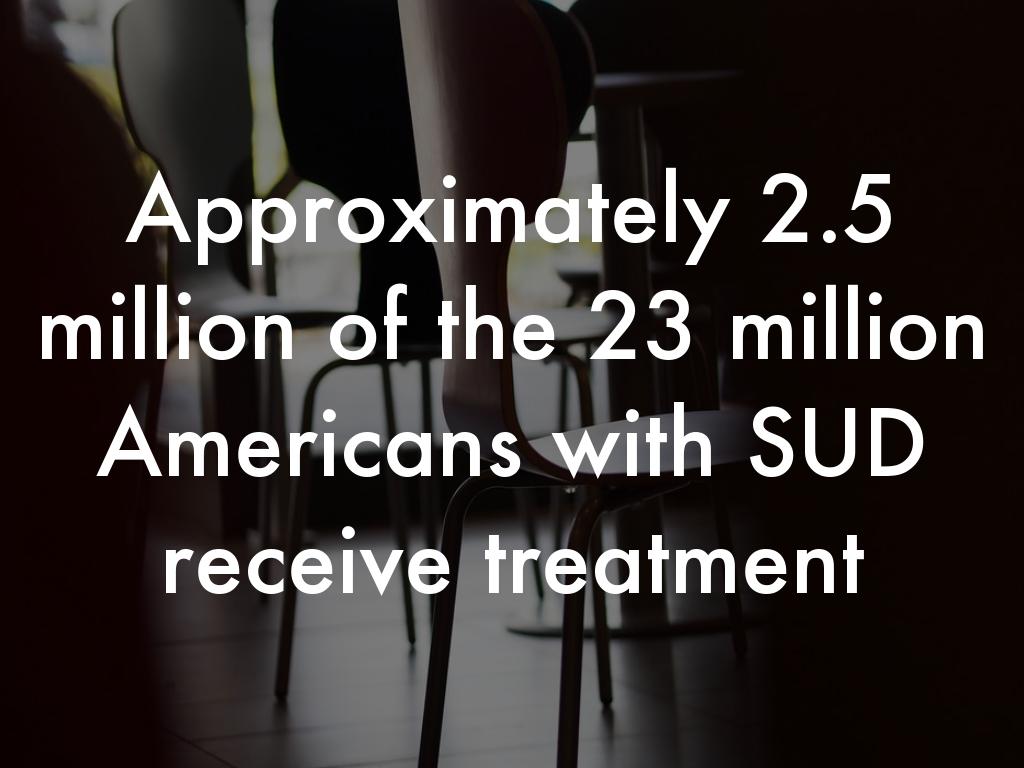 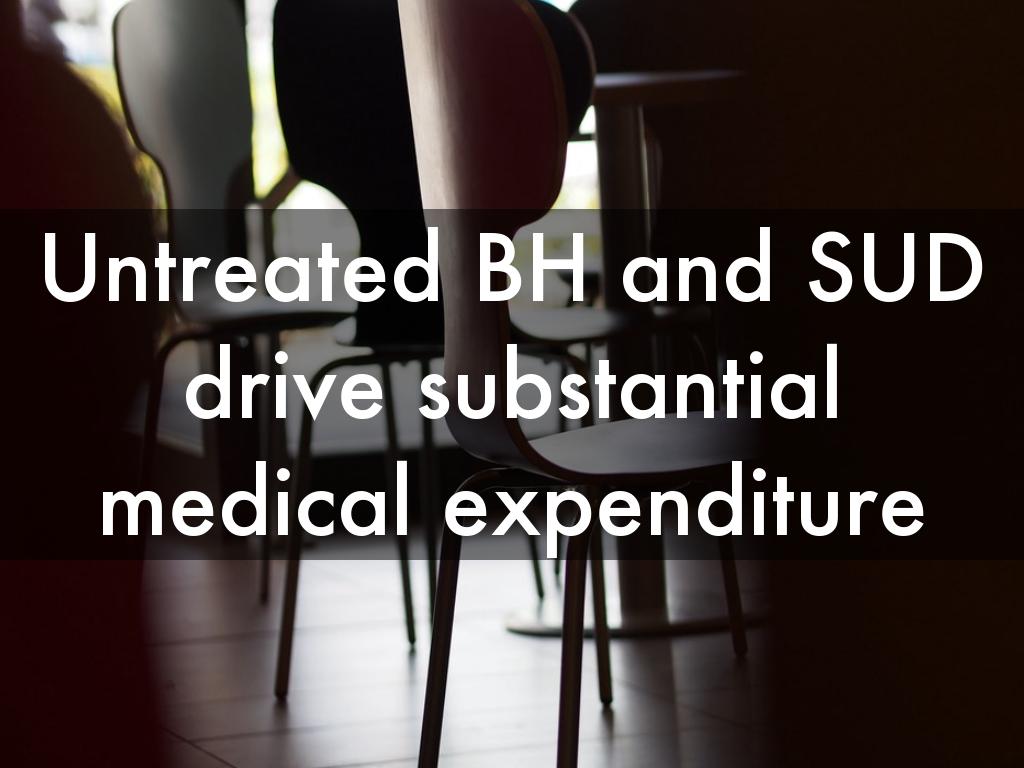 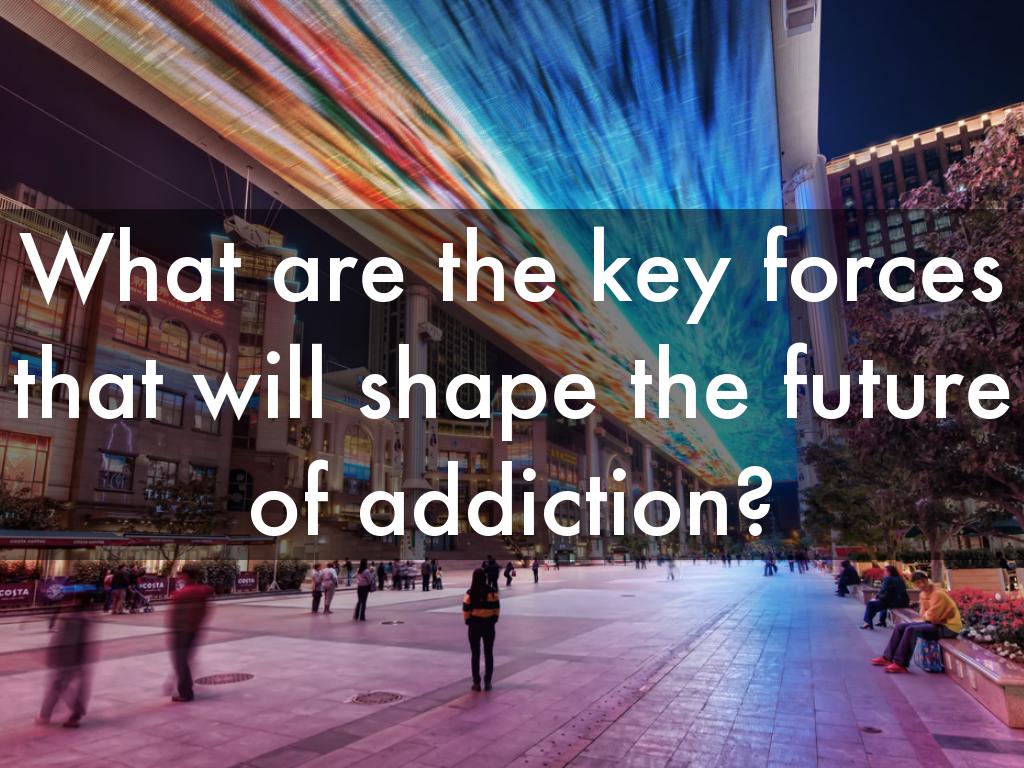 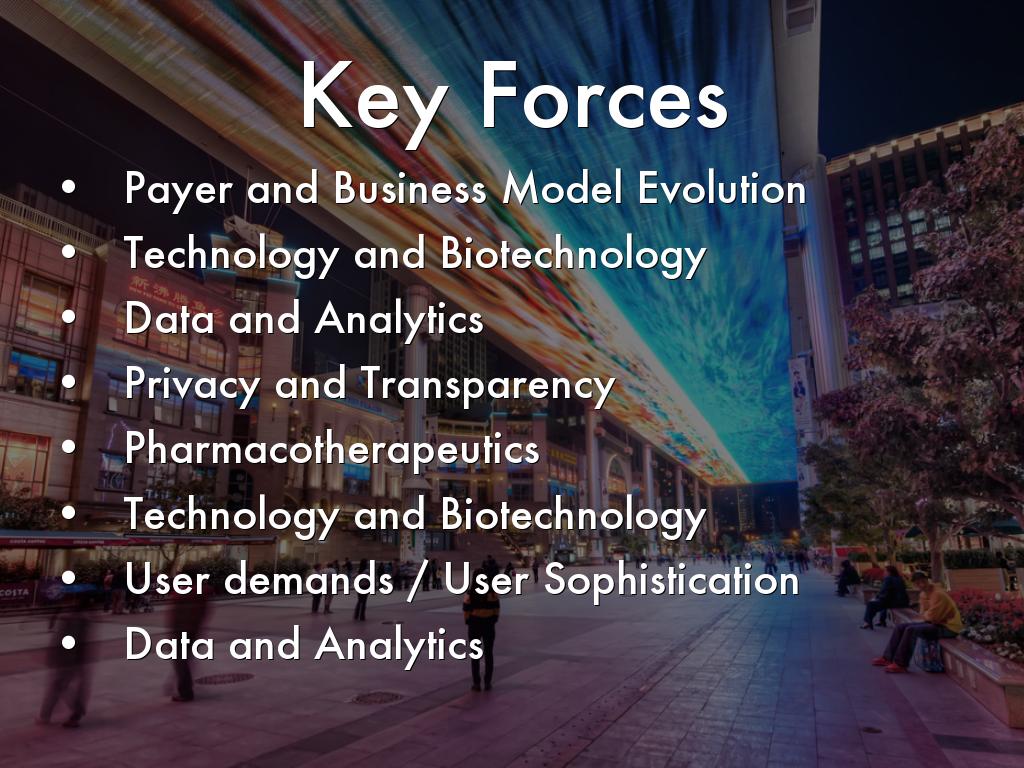 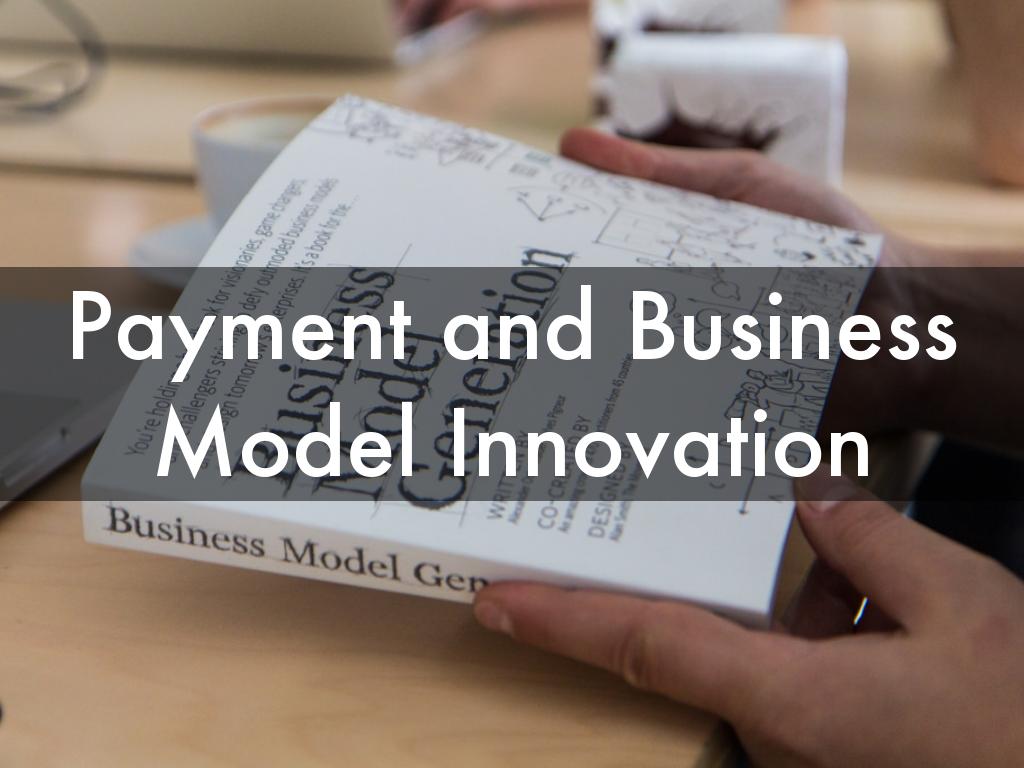 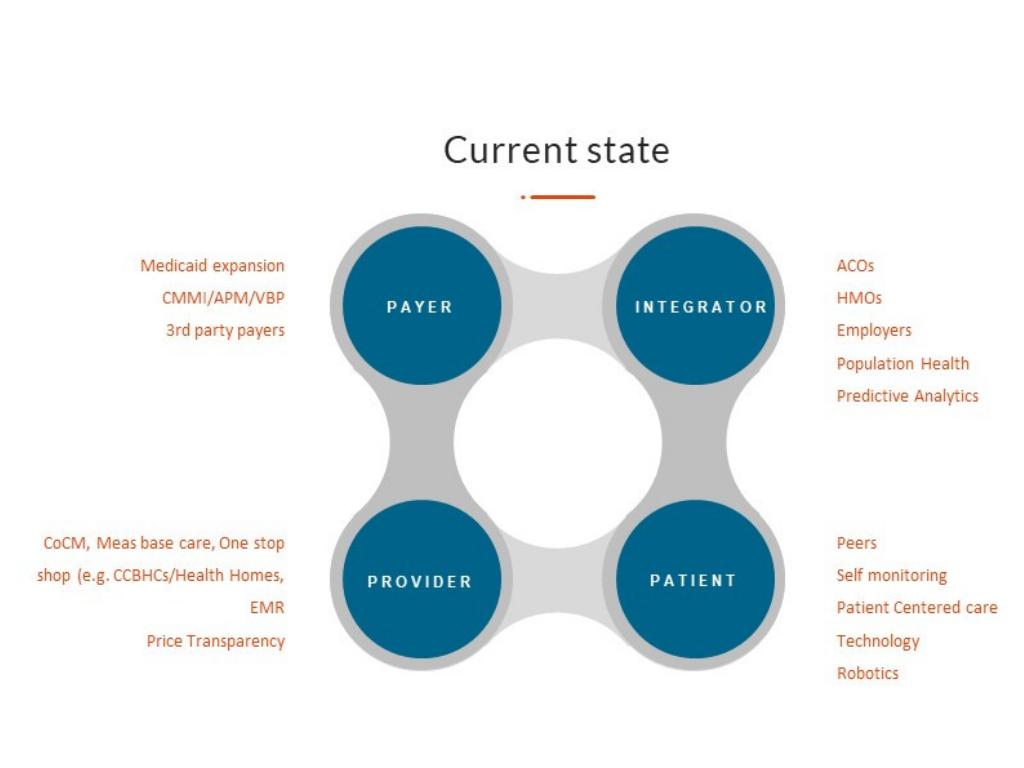 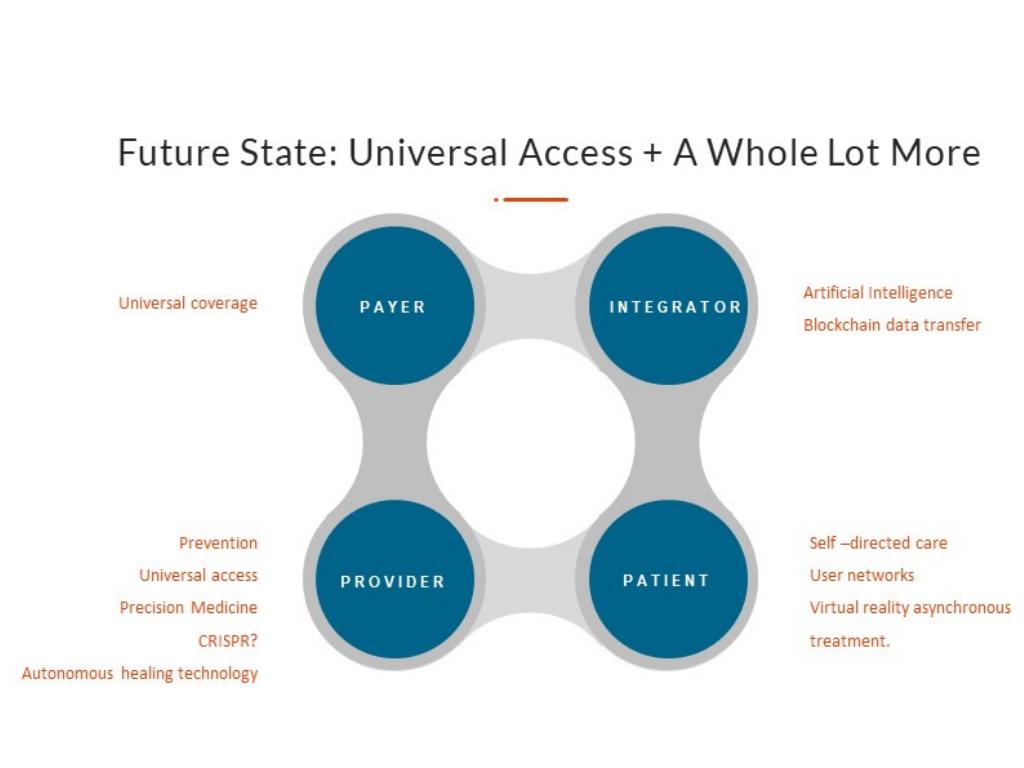 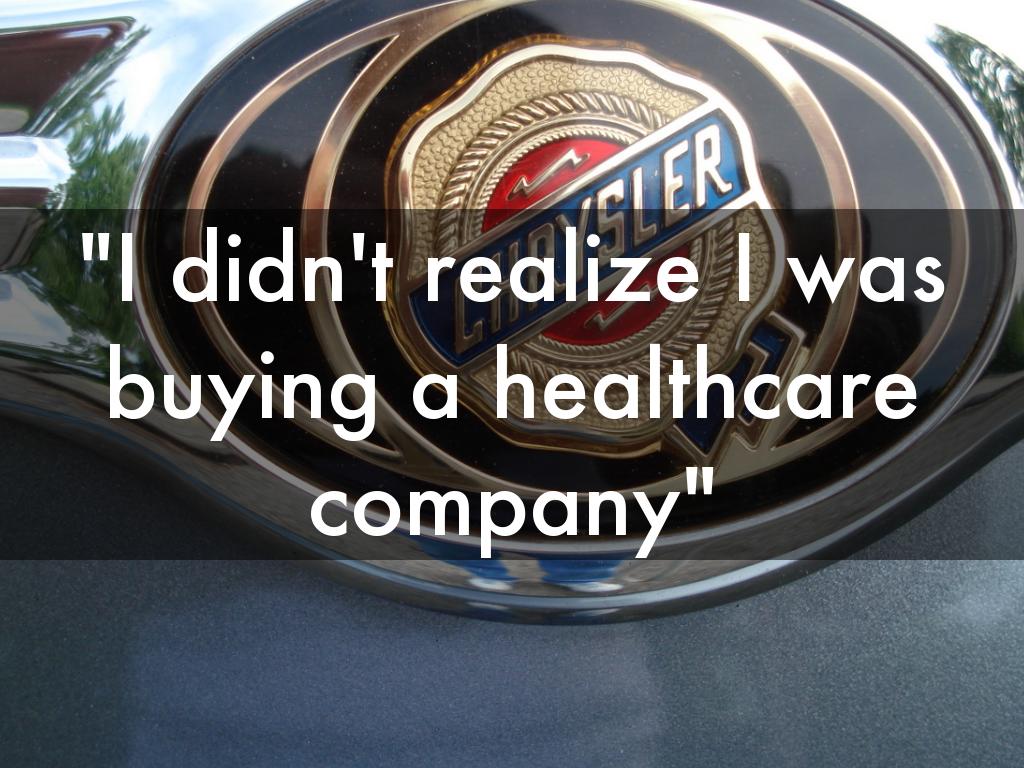 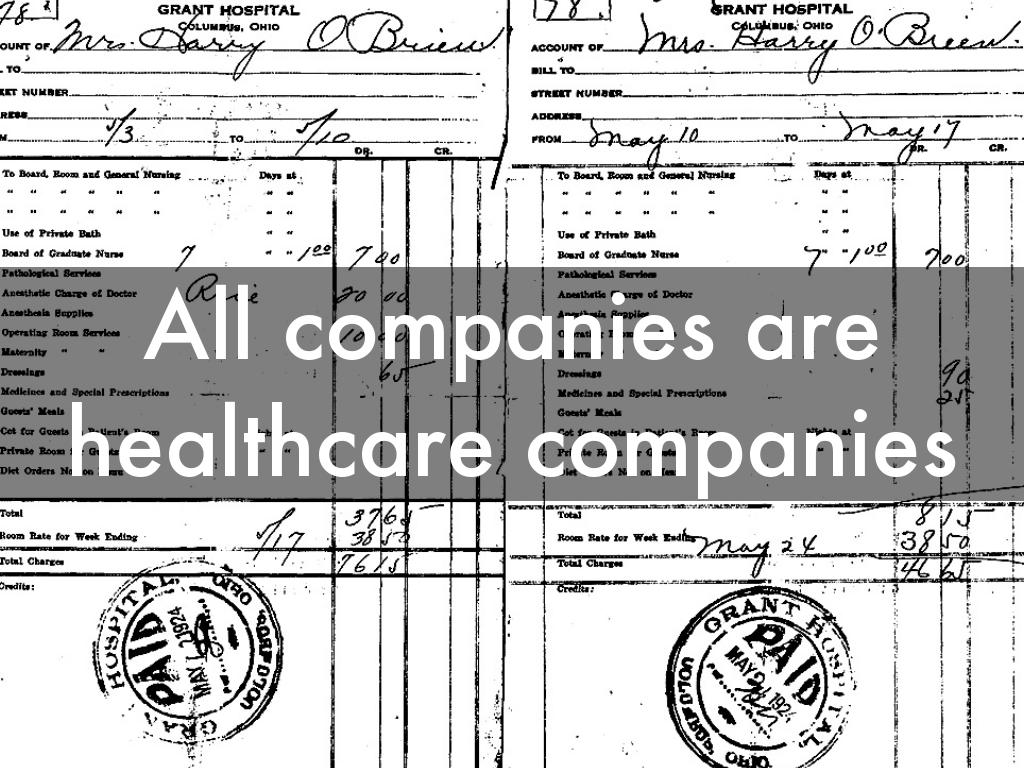 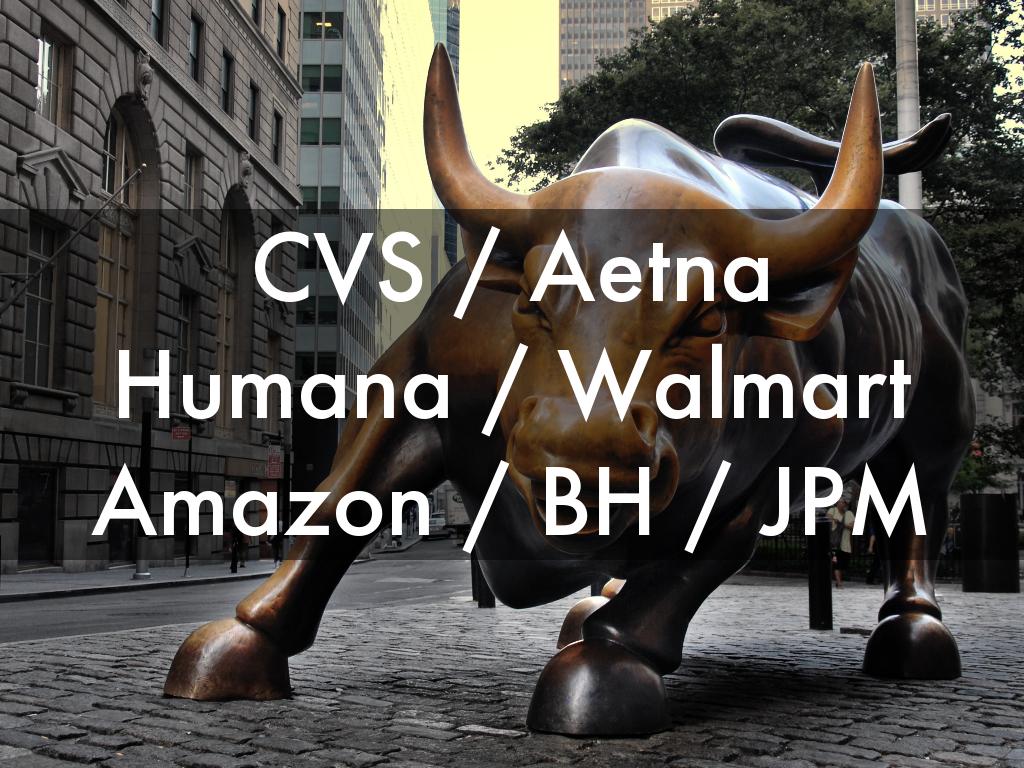 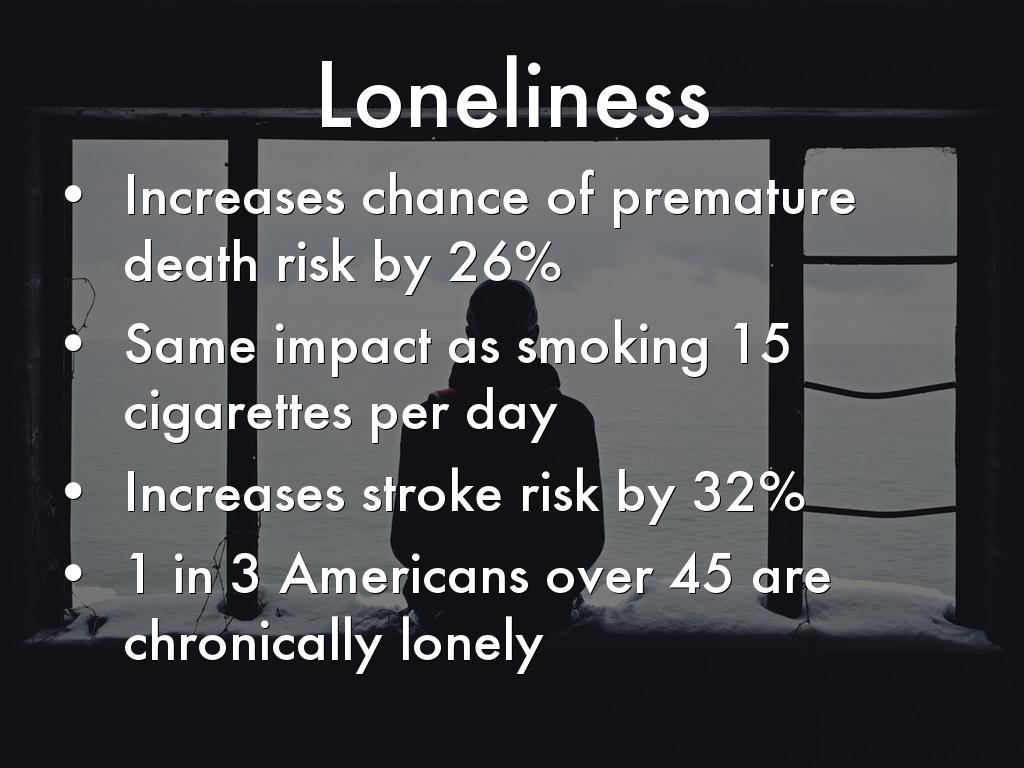 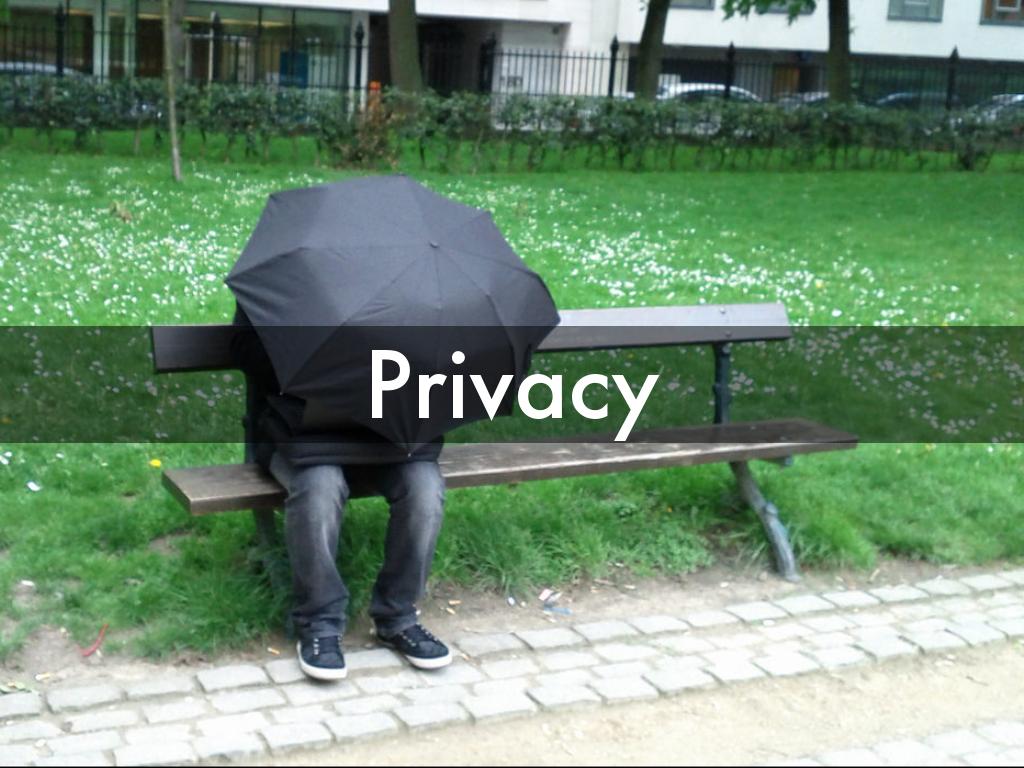 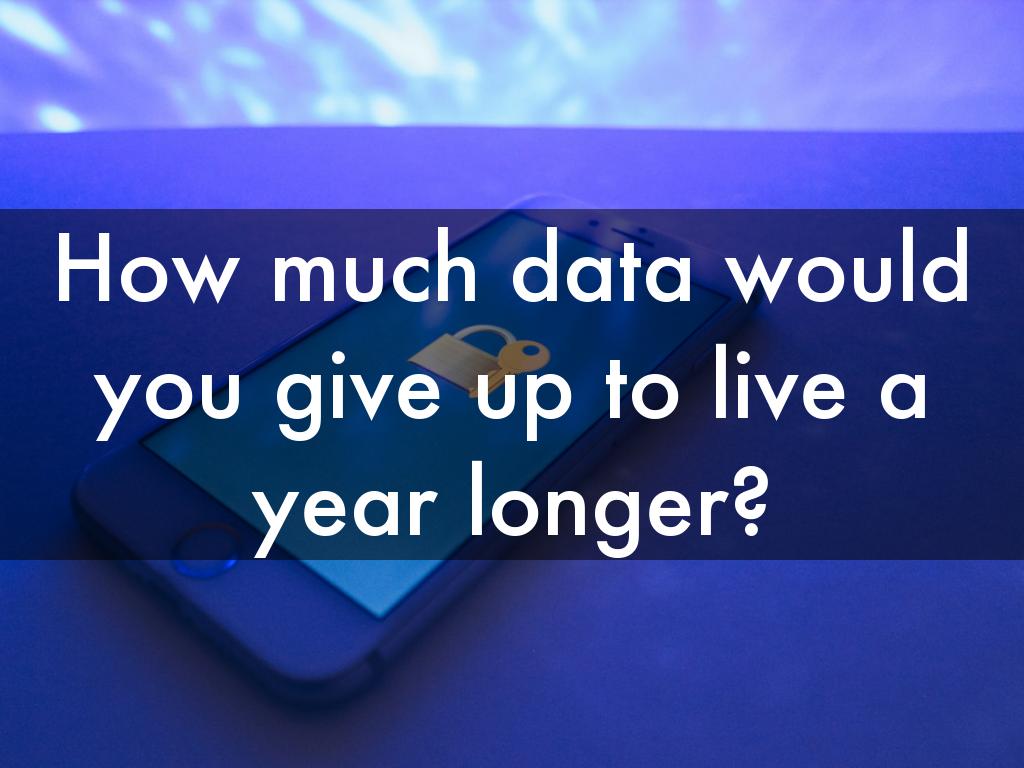 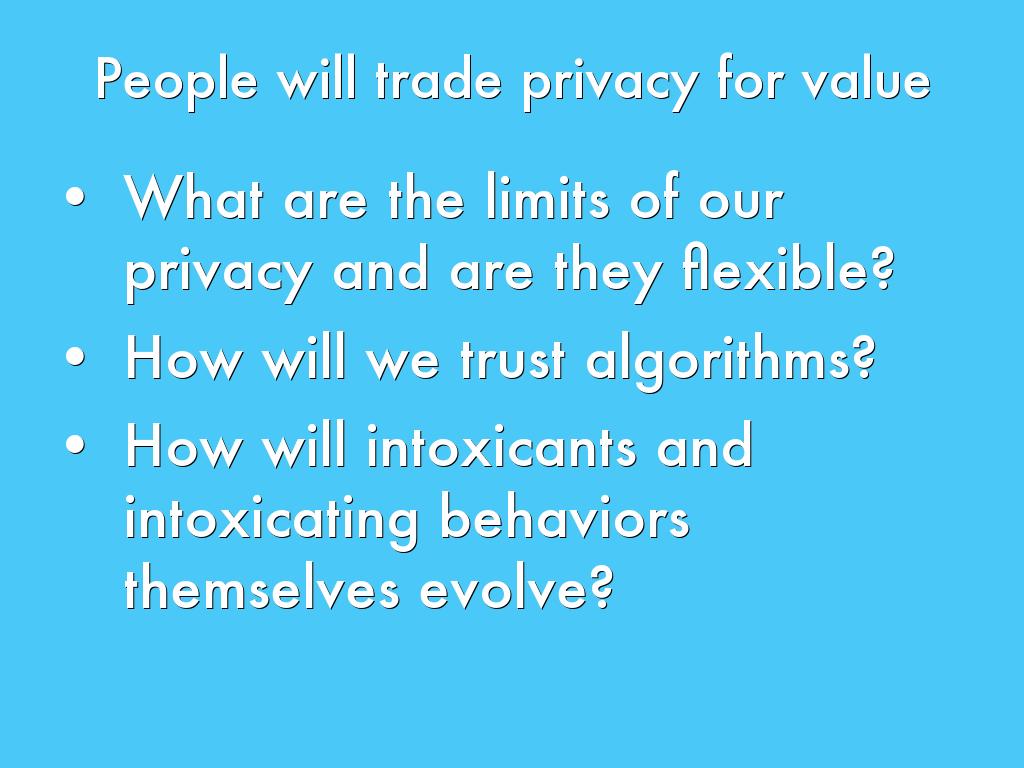 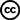 Photo by stockcatalog - Creative Commons Attribution License  https://www.flickr.com/photos/151691693@N02
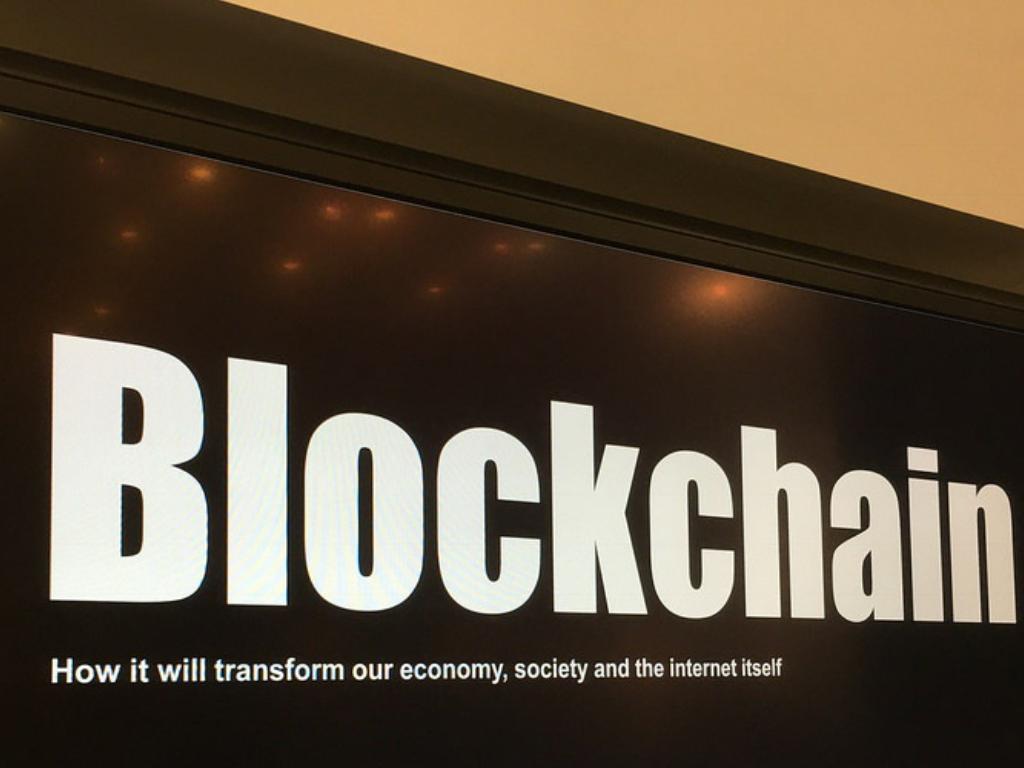 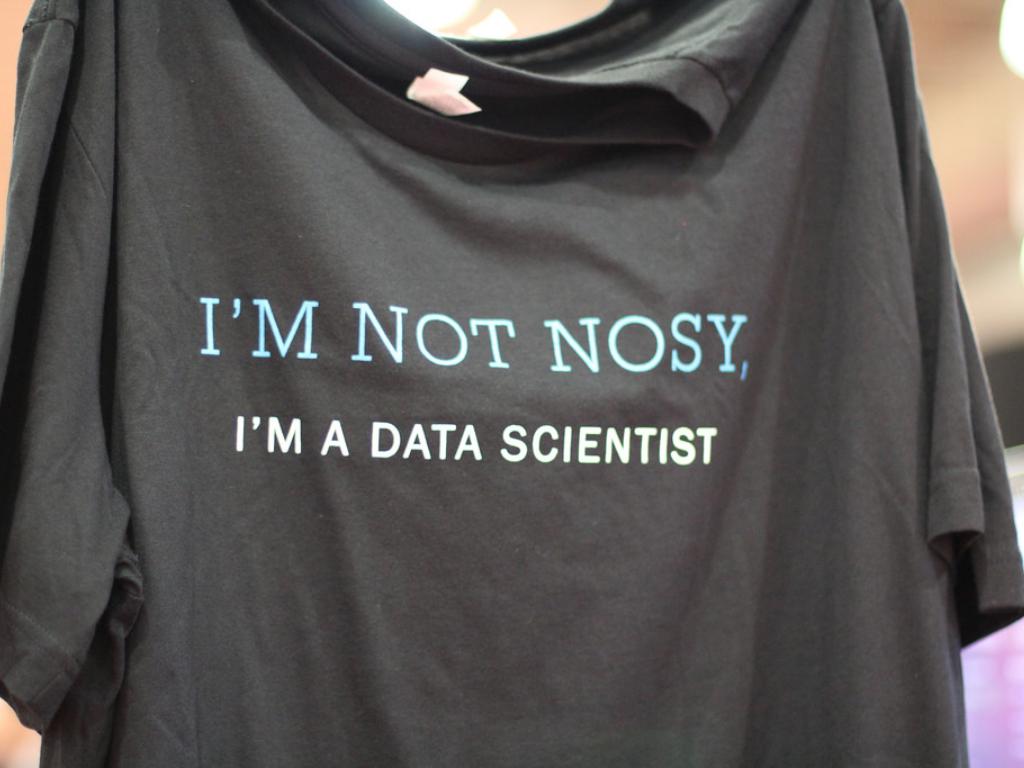 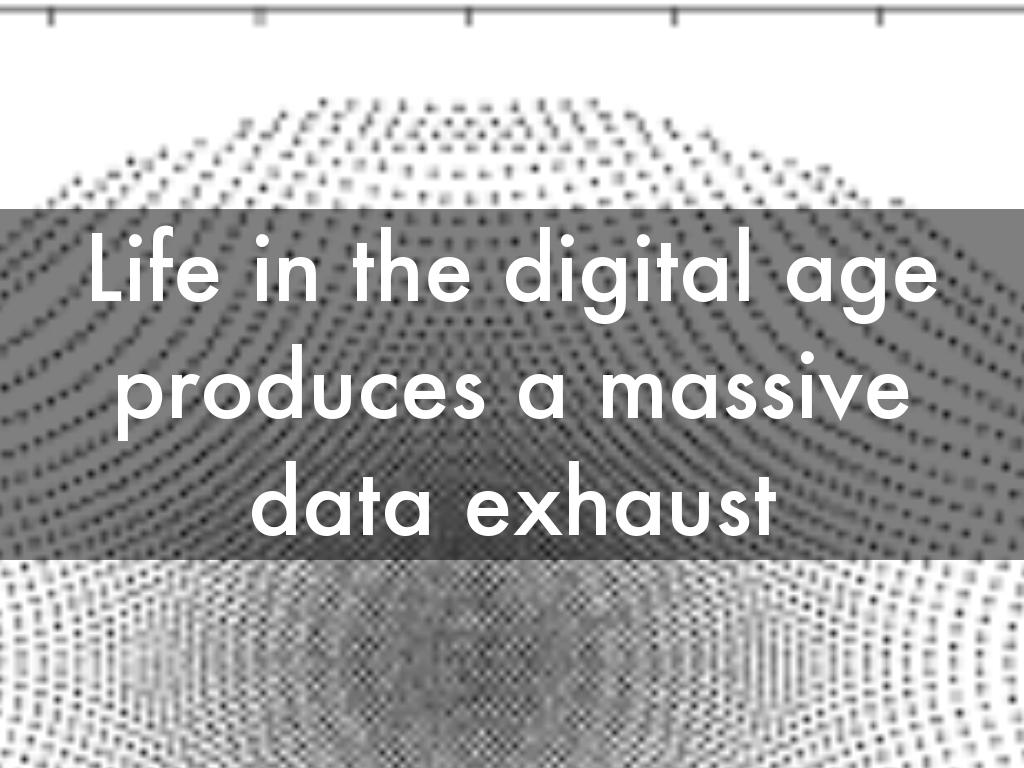 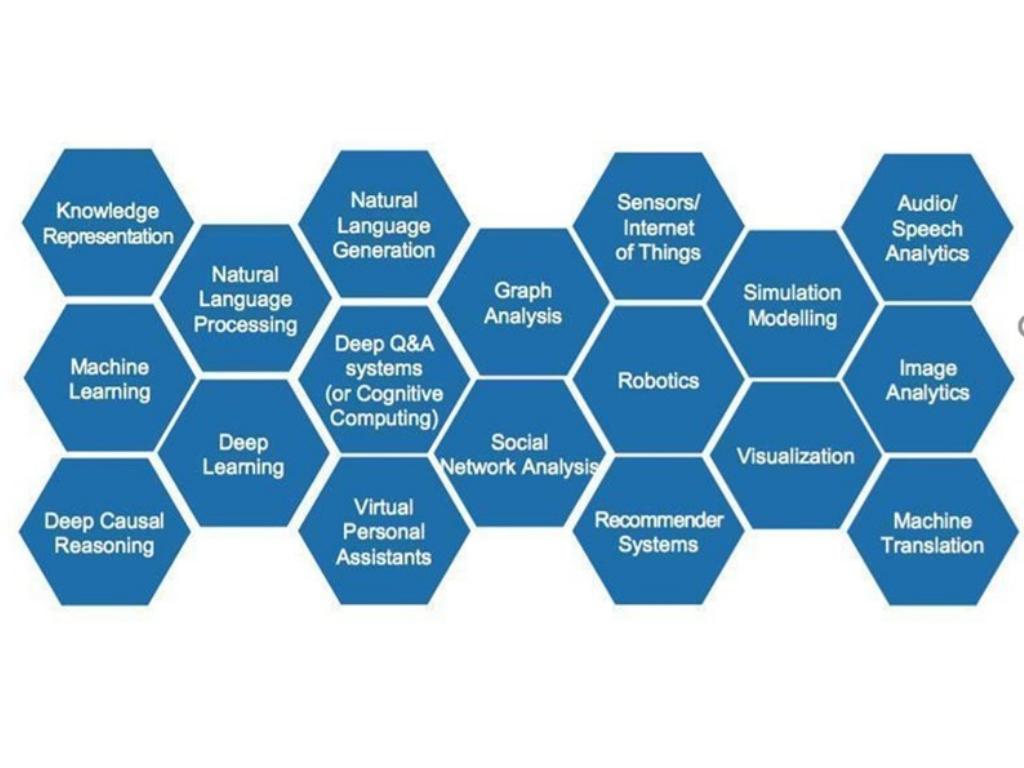 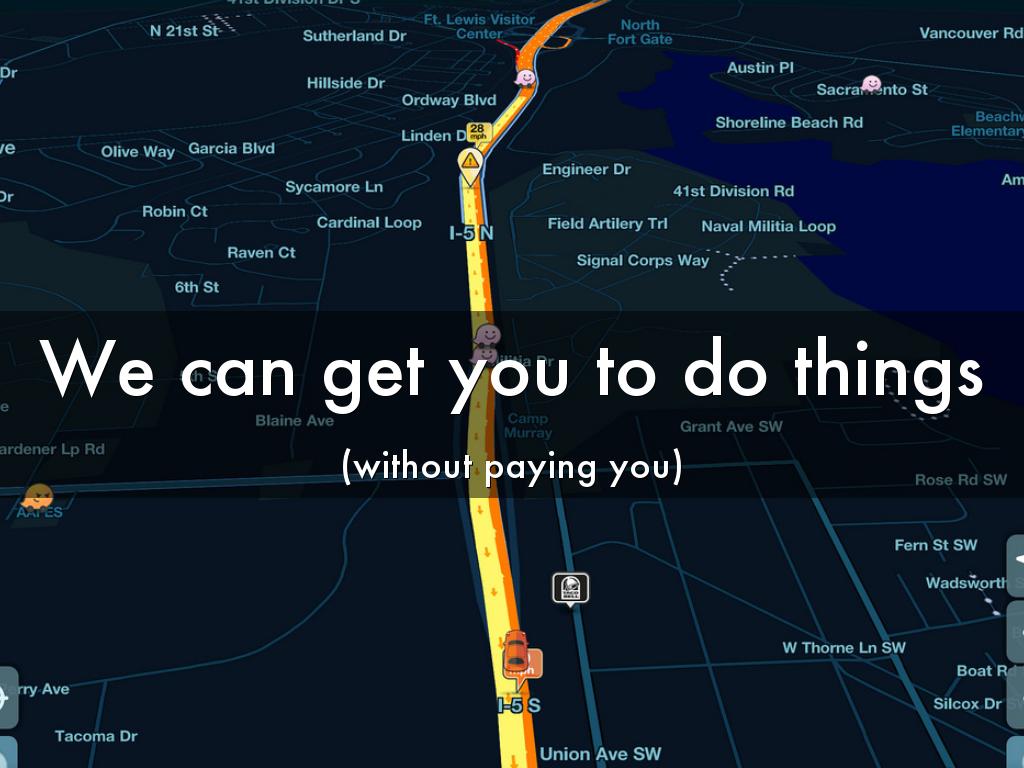 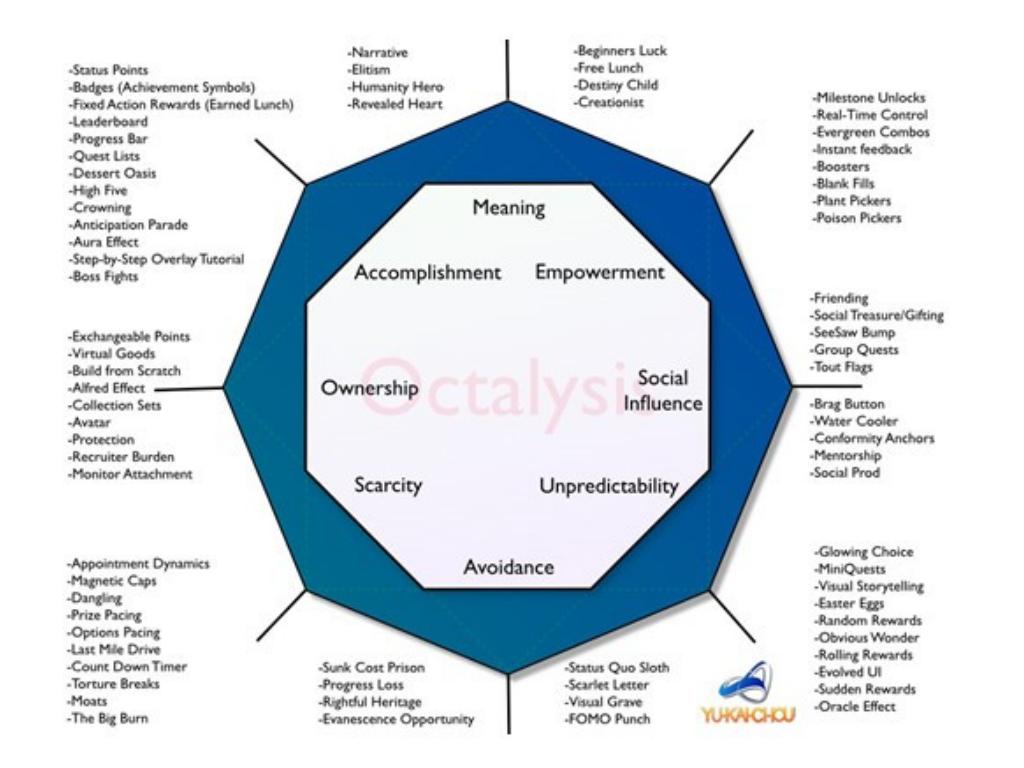 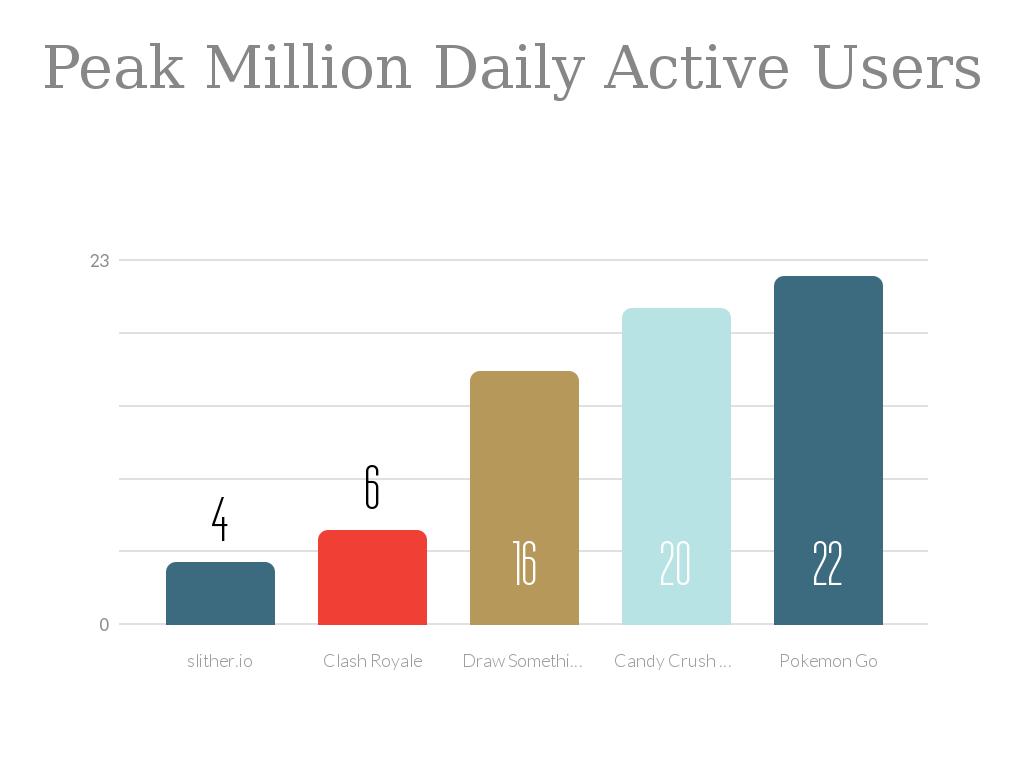 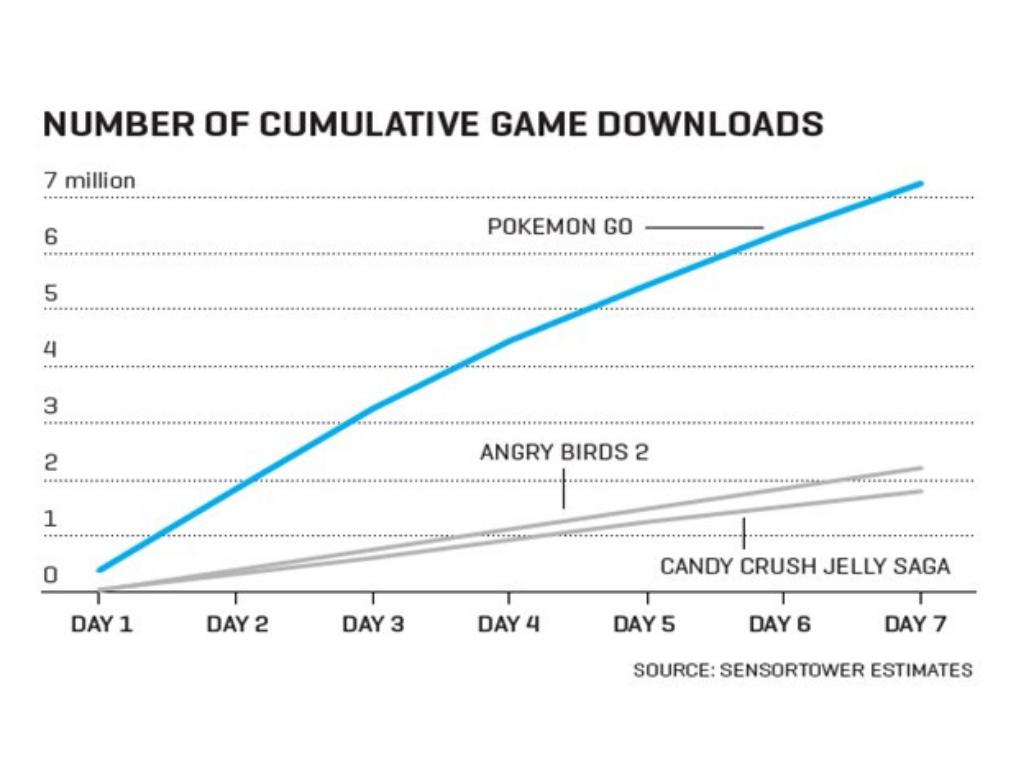 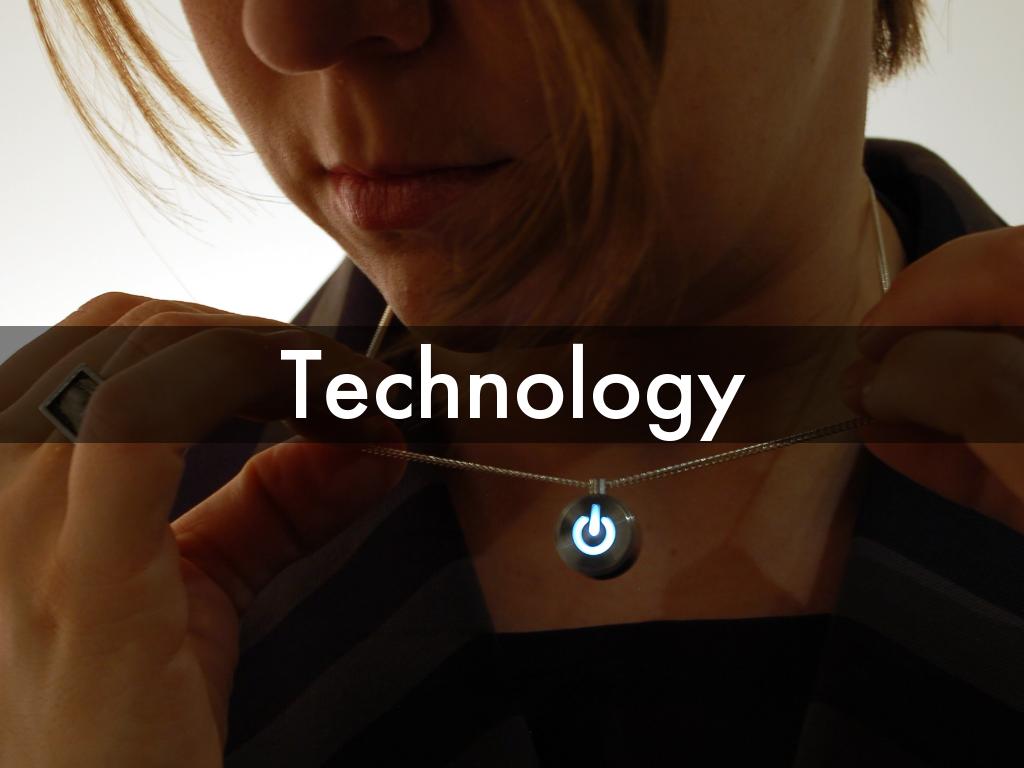 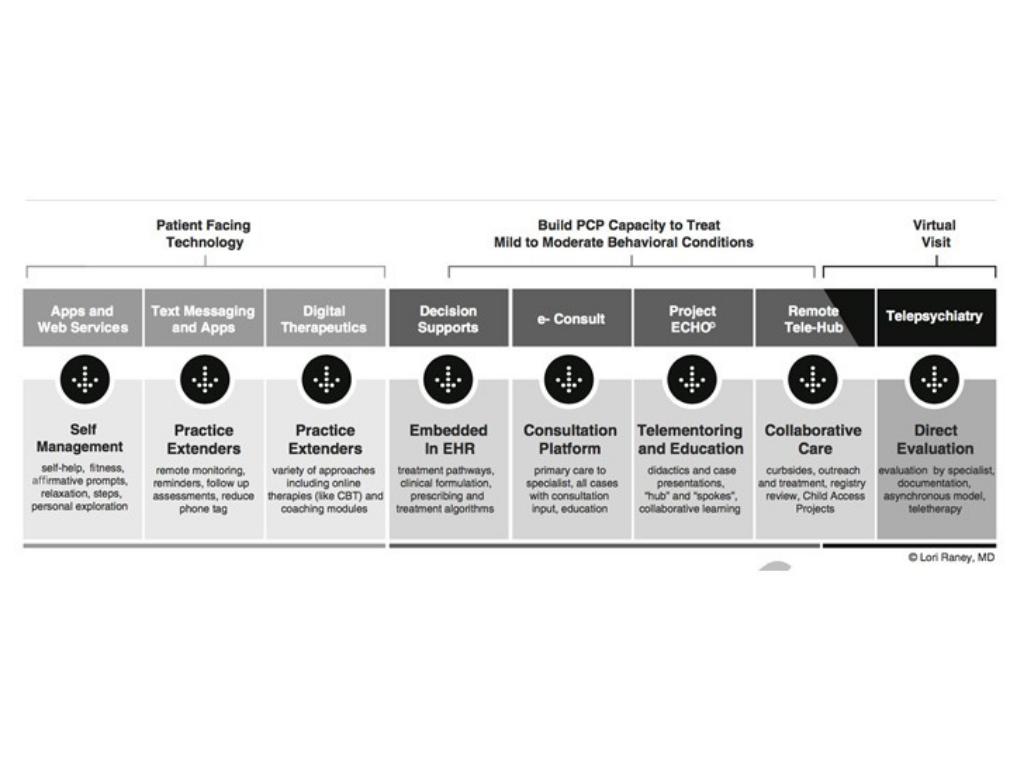 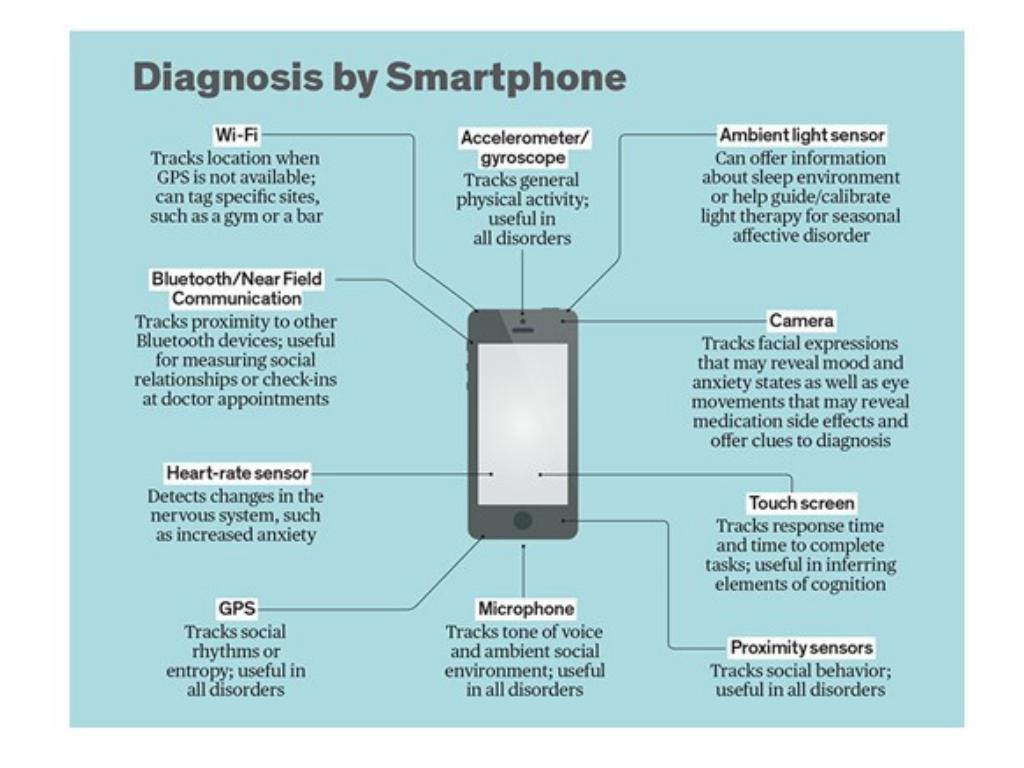 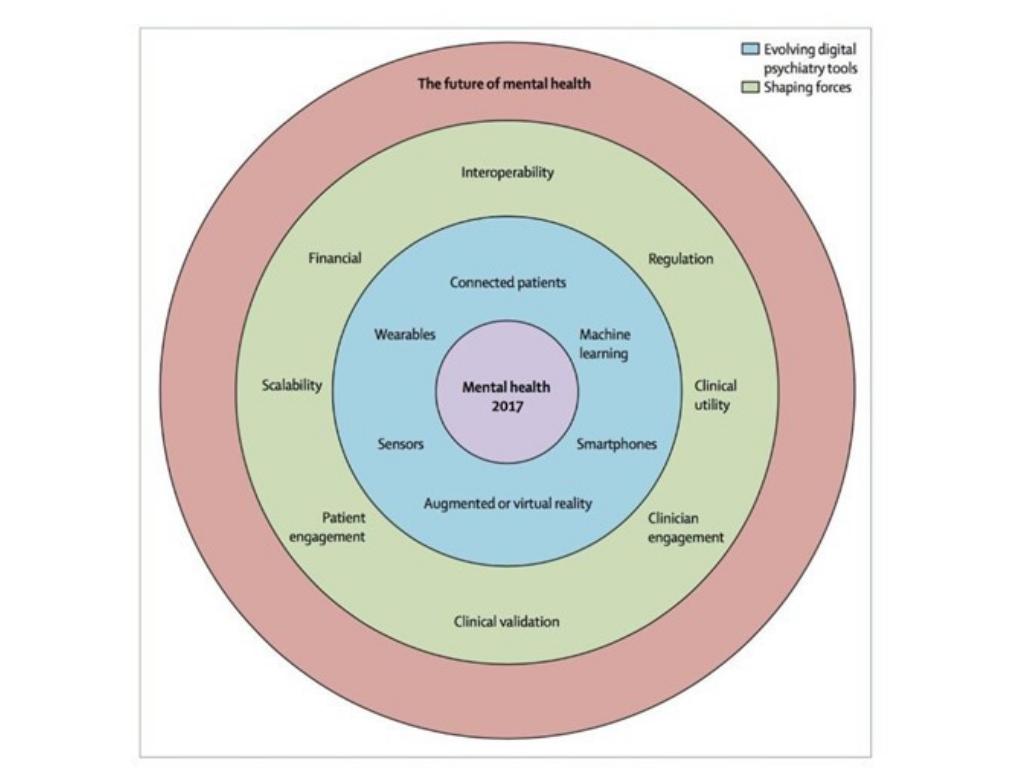 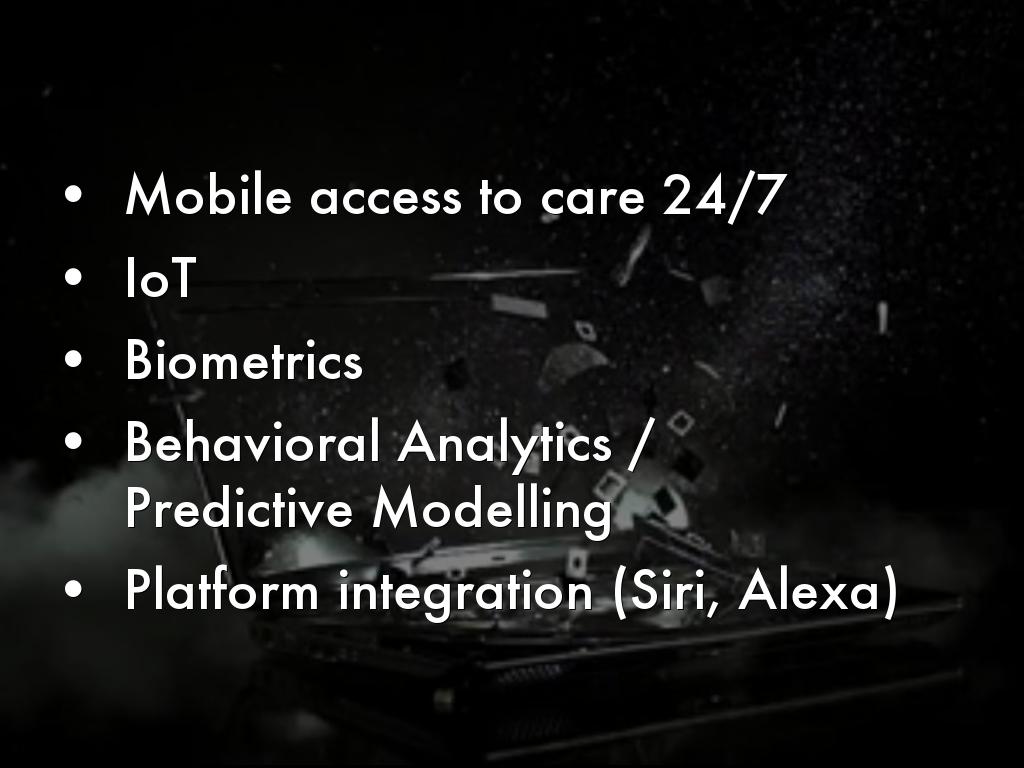 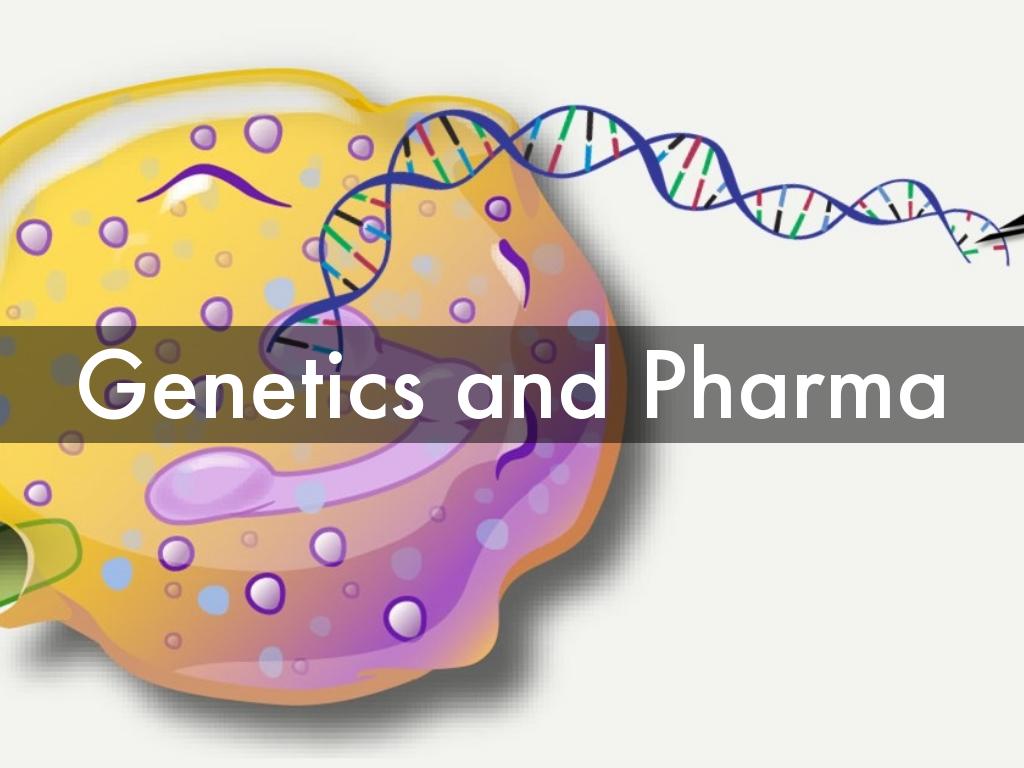 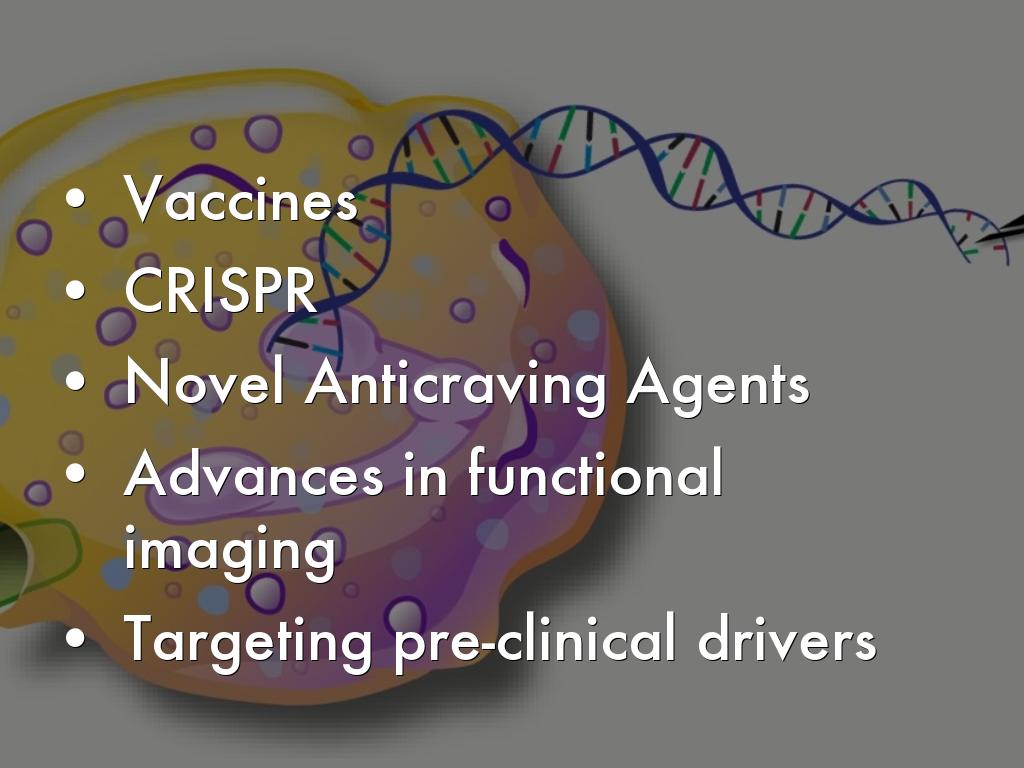 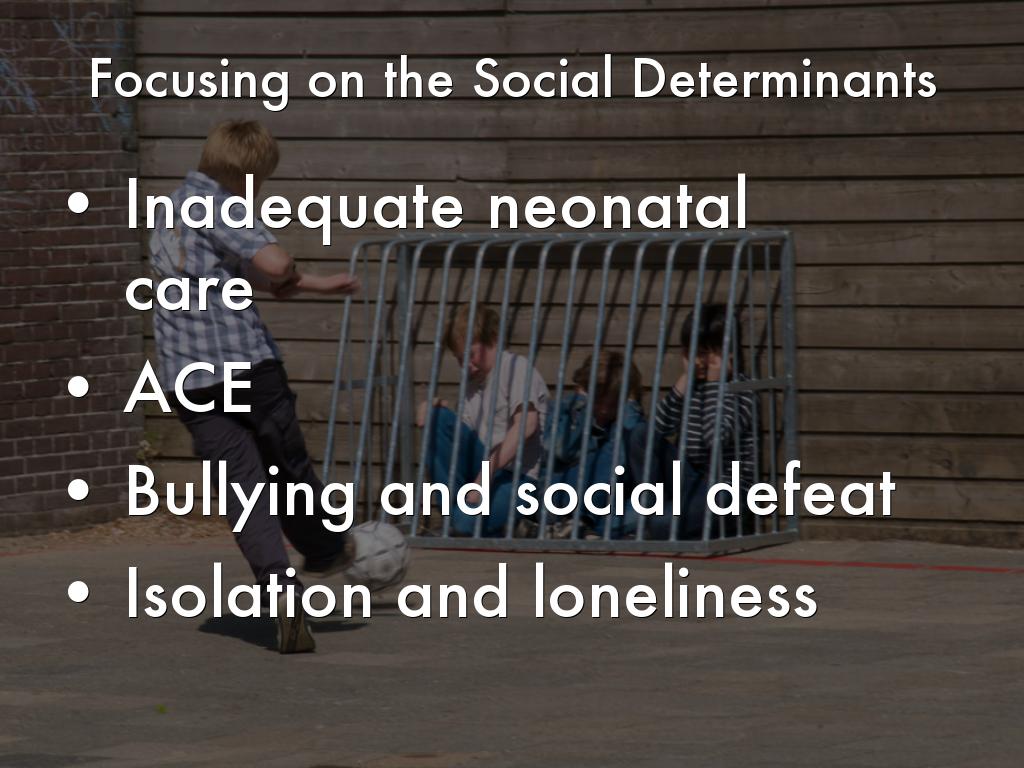 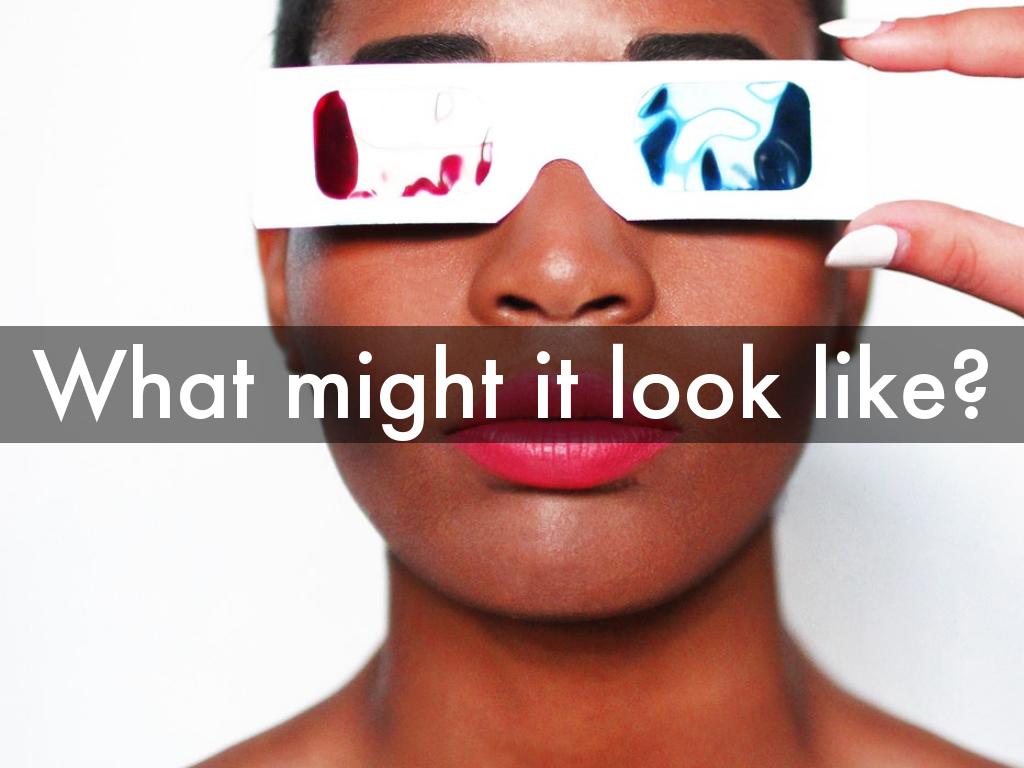 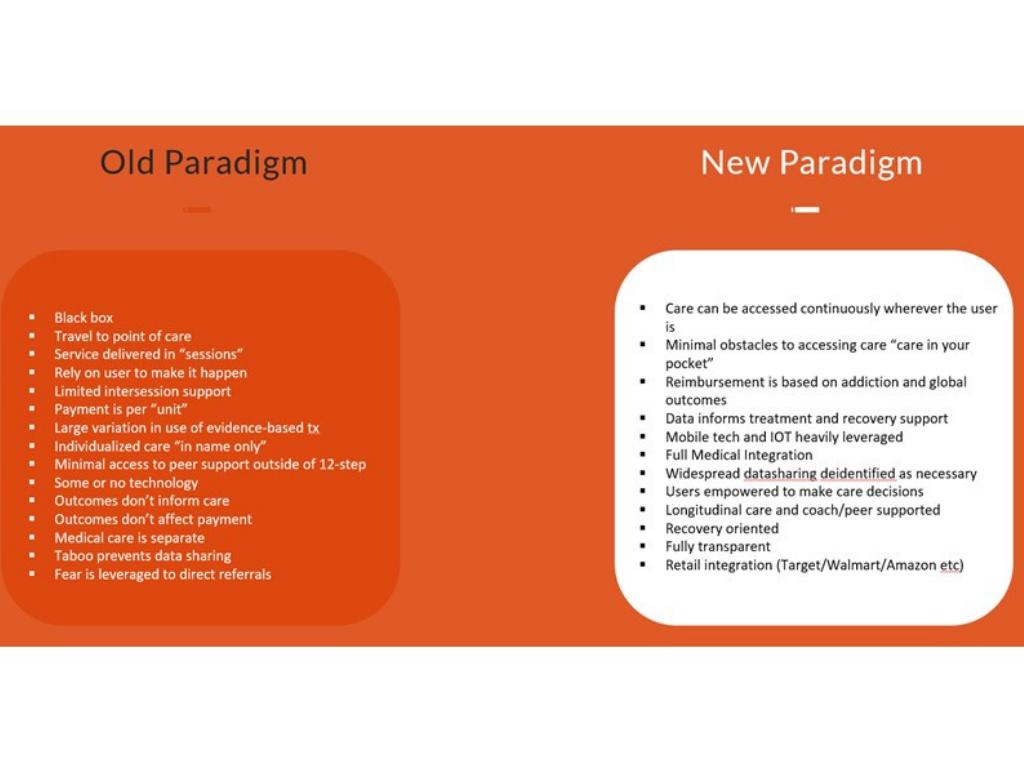 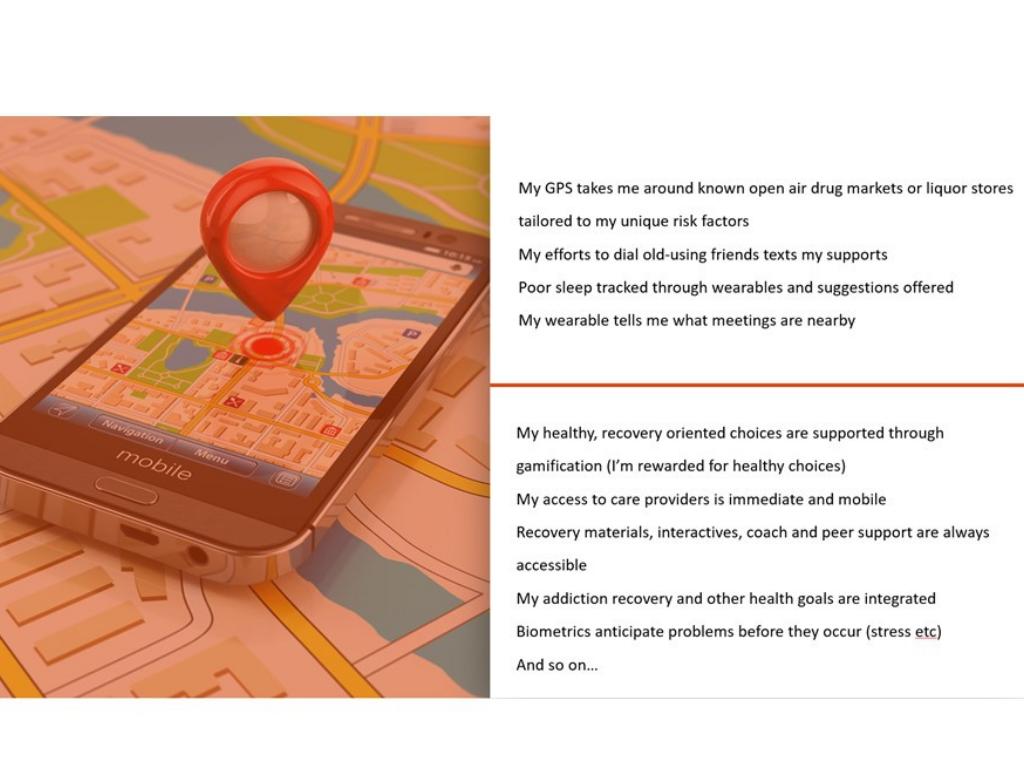 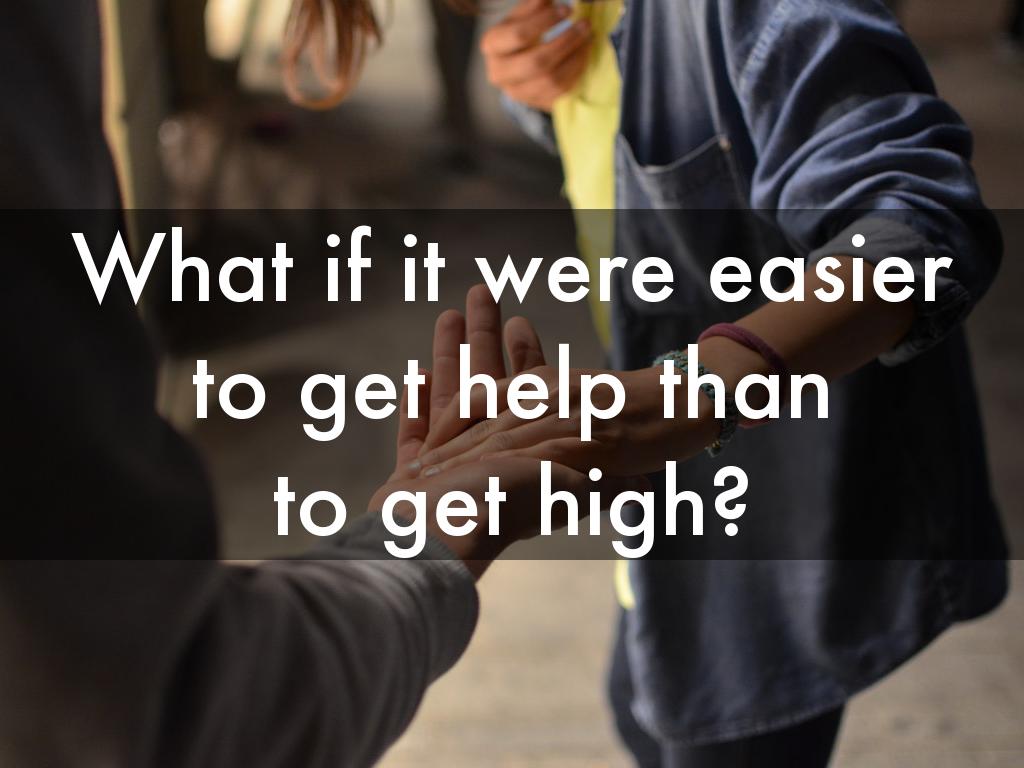 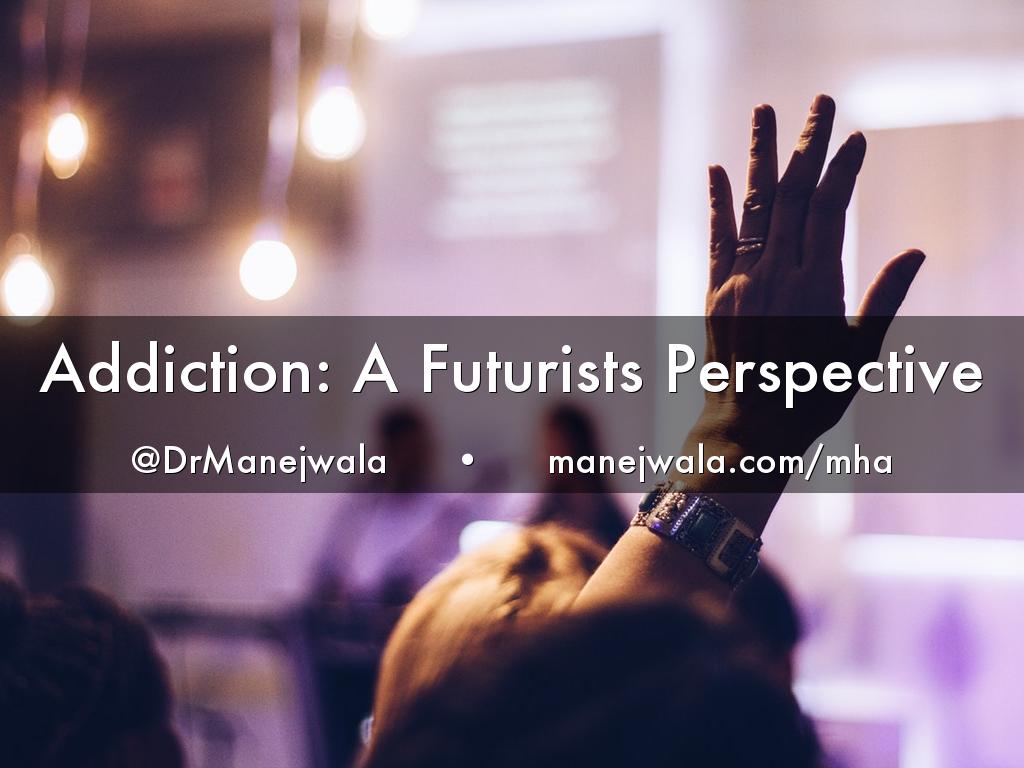